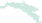 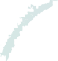 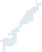 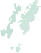 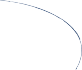 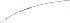 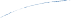 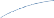 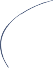 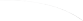 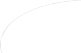 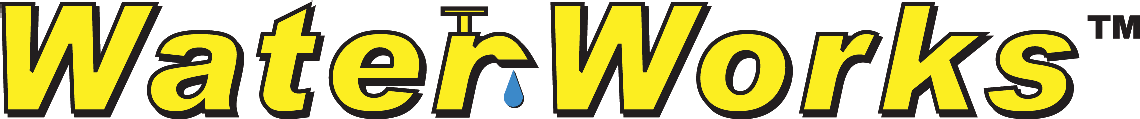 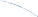 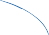 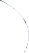 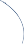 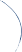 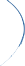 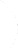 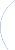 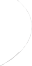 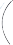 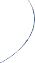 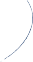 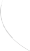 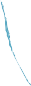 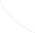 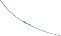 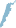 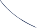 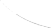 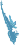 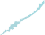 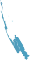 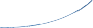 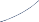 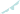 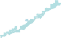 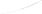 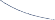 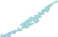 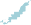 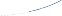 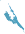 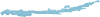 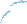 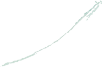 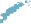 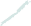 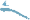 학교 테스트 키트
활동 책자
sensafe.com
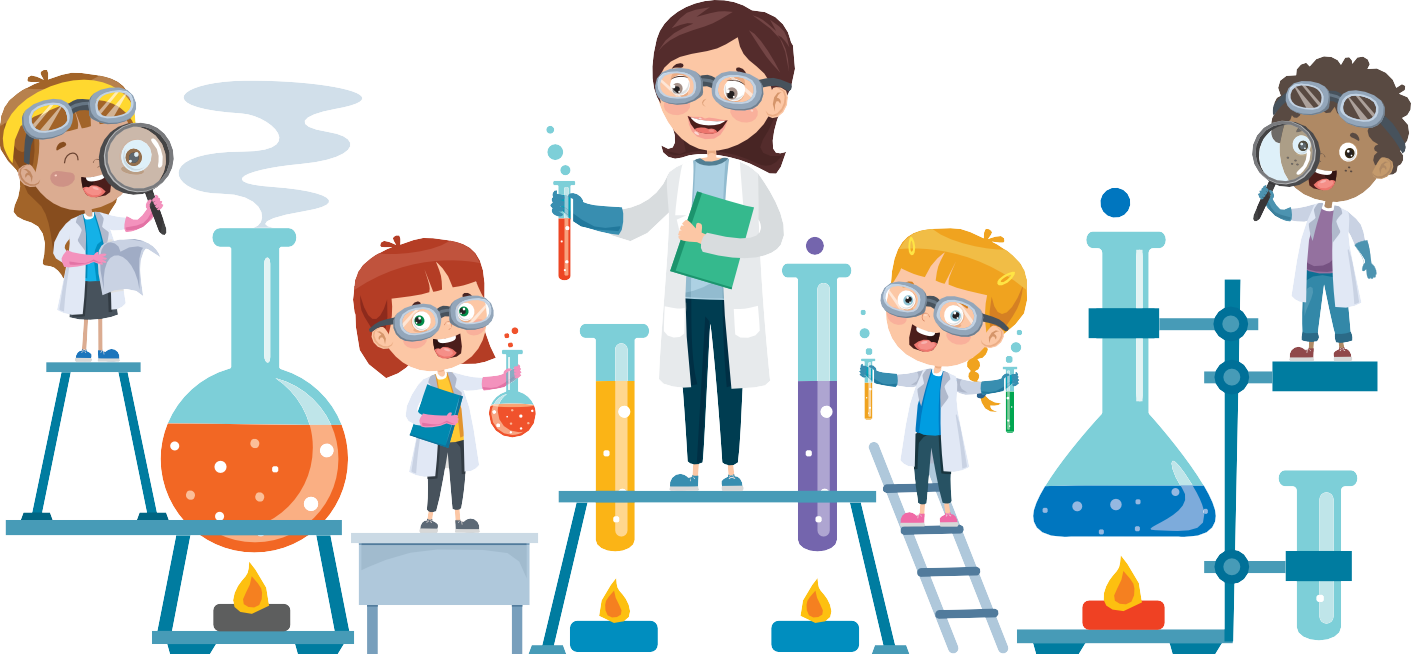 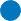 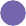 1
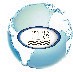 sensafe.com
소개
워터웍스 디자인TM  학교 시험 키트 활동 책자
학생들은 학습 기회에 예측 가능한 질문 세트를 가져옵니다.  효과적인 학습 상황은 이러한 질문에 대한 명확한 답을 제공합니다.  WaterWorksTM  학교 키트에 포함된 활동은 이러한 질문 중 일부에 답하기 위해 고안되었습니다.

무엇을 할 수 있나요?
종종 일을 하는 사람이 학습을 하는 사람인 경우가 많습니다. 이러한 실습식 학습 접근 방식은 초등학생과 중학생에게 특히 중요합니다.  워터웍스(TM   )는 학생이 '할 일'이라는 명확한 목표와 학생들이 가능한 한 빨리 '할 일'에 도달할 수 있도록 돕는 활동 절차로 설계되었습니다.

이렇게 하면 어떻게 되나요?
좋은 과학은 세심한 관찰과 기록이 필요합니다.  WaterWorksTM  에서는 교사가 수업용으로 복제할 수 있는 데이터 수집 시트를 제공합니다.

무엇을 의미하나요?
"그랬어요. 봤어. 이제 무슨 뜻일까요?" 워터웍스TM  에서는 학습자가 활동 결과를 해석하는 데 도움이 되는 단어, 개념 및 기본 화학에 대한 설명을 제공합니다.
왜 신경 써야 하나요?
"무슨 뜻인가요?" 다음 단계는 "나에게 어떤 의미인가요?"입니다. 워터웍스TM . 활동에는 학생의 가정과 학교에서 구할 수 있는 샘플이 포함됩니다.
배경 정보는 테스트한 매개변수의 장단기 결과와 관련된 정보입니다.
이제 어떻게 하나요? 어떻게 해야 하나요?
"그랬어요. 봤어. 이해했어요. 이제 이 새로운 지식으로 무엇을 할 수 있을까요?" 워터웍스(TM  )는 연구 기회, 인터넷 '현장 학습', 지역사회 활동 프로젝트 등 더 많은 것을 하고 싶어 하는 학생들을 위한 확장 활동을 제안합니다.
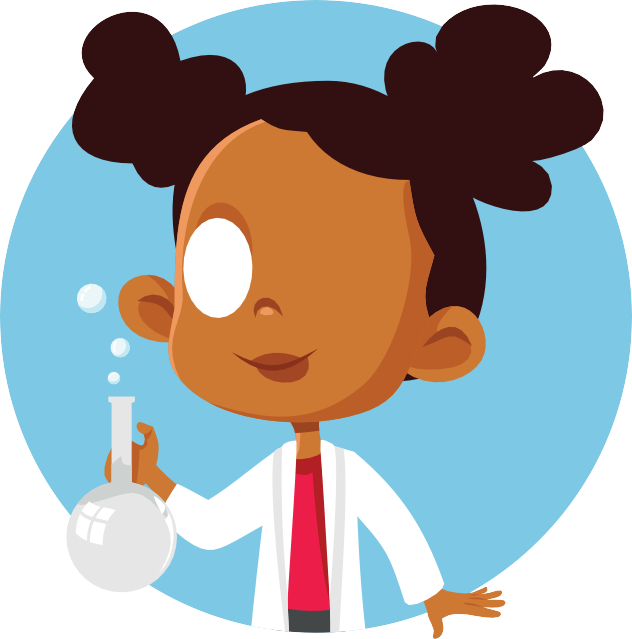 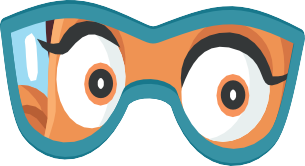 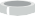 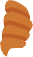 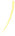 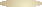 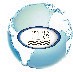 sensafe.com
목차
워터웍스 디자인TM  학교 시험 키트 활동 책자
목차
안전에 대한 한마디
2
3
4
5
6
7
8
10
12
15
16
19
21
24
28
31
34
34
36
센세이프TM   및 워터웍스 관련 질문TM
학교 테스트 키트 사용자를 위한 참고 사항 최상의 결과를 위한 팁
물 순환 지하수
무수 및 총 염소 구리에서 지하수 오염 물질 여과
Iron
질산염 및 아질산염 pH 및 총 알칼리도 총 경도
데이터 시트 참고 문헌
참조 및 보강을 위한 링크
테스트
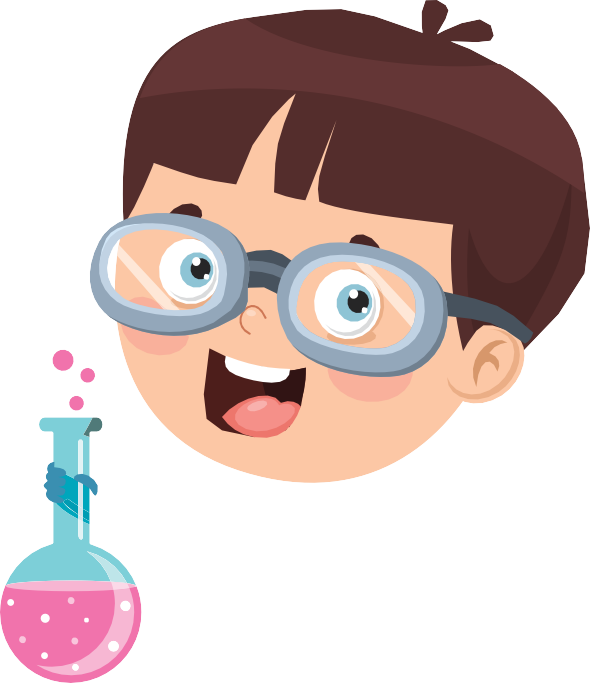 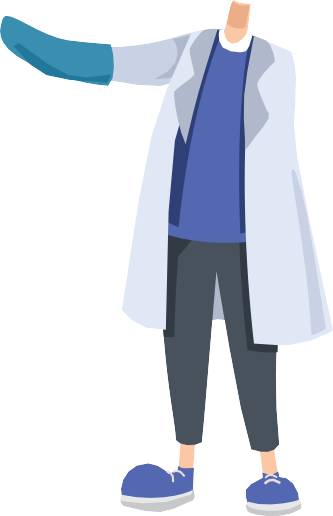 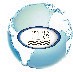 sensafe.com
안전에 대한 한마디
이 키트에 포함된 제품은 본질적으로 사용 및 취급에 안전합니다.  모든 화학물질은 테스트 패드에 함침되어 있습니다.  아래는 이러한 제품을 사용할 때 준수해야 할 몇 가지 "상식적인" 예방 조치입니다.
테스트 키트는 실온에서 보관하세요.
활동에 적합한 실험실 안전 장비를 착용하세요.
테스트 스트립을 입에 넣지 마세요.
테스트 패드를 만지지 마세요. 손에 묻은 기름이 테스트 결과의 정확성을 방해할 수 있습니다.
테스트 스트립을 사용한 후에는 손을 씻으세요.
액티비티에 사용된 물은 마시지 마세요.
테스트 스트립의 물이나 테스트가 끝난 물을 옷에 튀기지 마세요.  테스트 스트립의 일부 색상이 얼룩질 수 있습니다.
모든 어린이는 테스트 스트립을 사용하는 동안 감독을 받아야 합니다.
8세 미만의 어린이에게는 권장하지 않습니다.
주의: 클로록스 용액이나 염소 농도가 높은 물(10ppm 이상)을 암모니아 시약과 혼합하지 마세요. 위험한 독성 염소 가스가 형성될 수 있습니다.
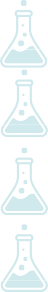 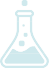 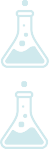 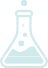 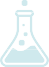 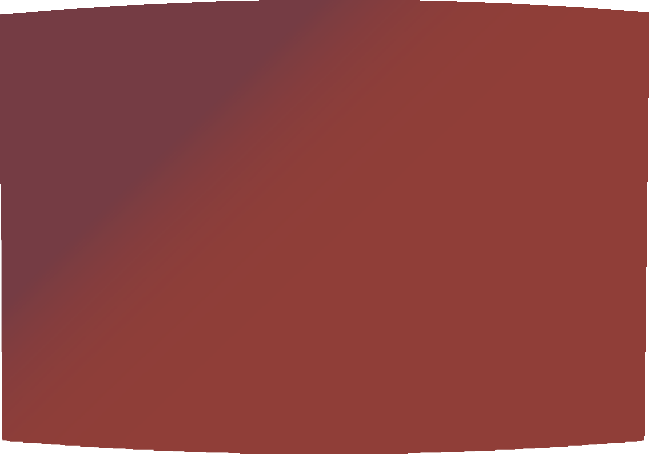 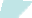 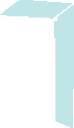 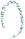 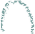 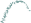 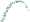 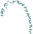 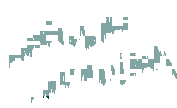 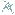 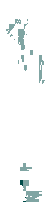 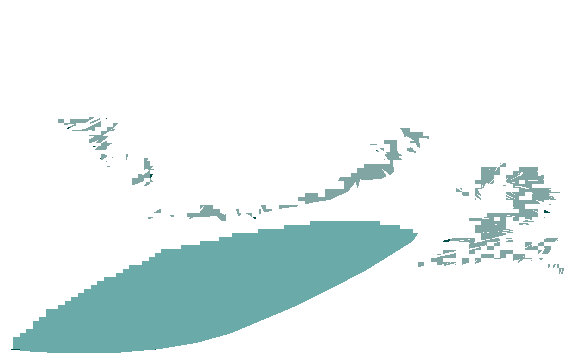 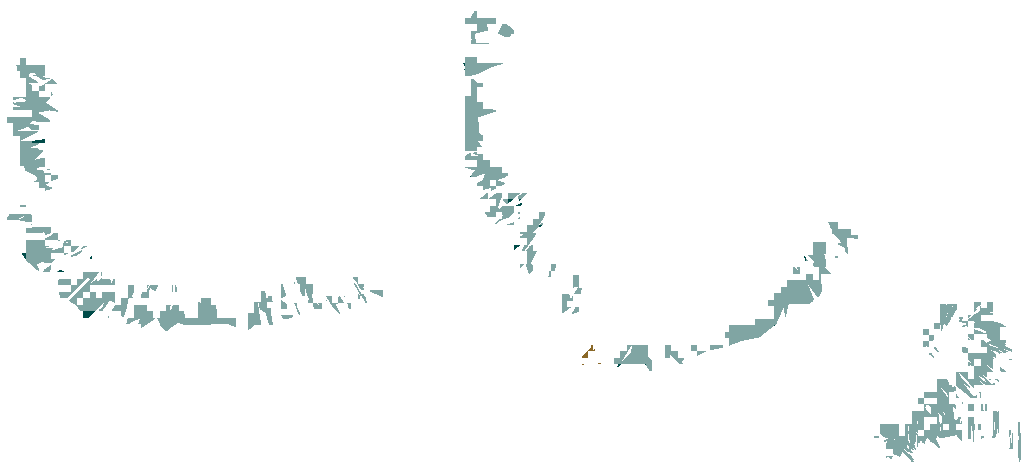 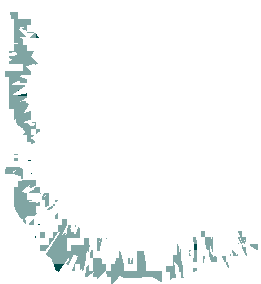 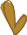 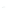 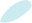 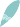 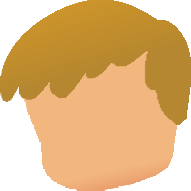 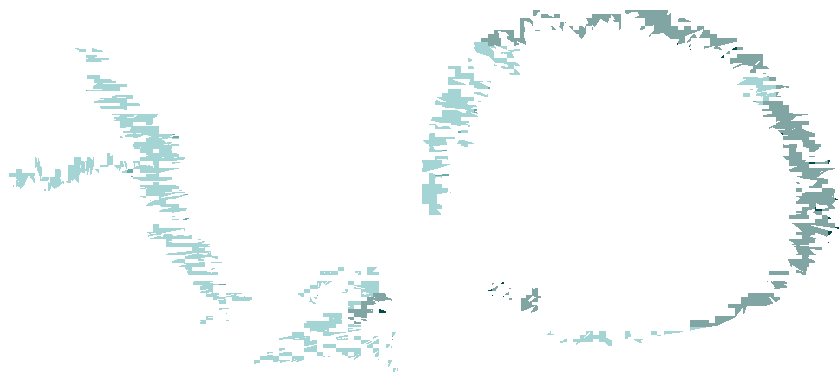 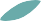 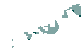 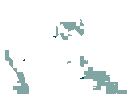 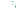 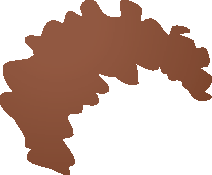 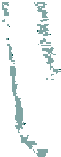 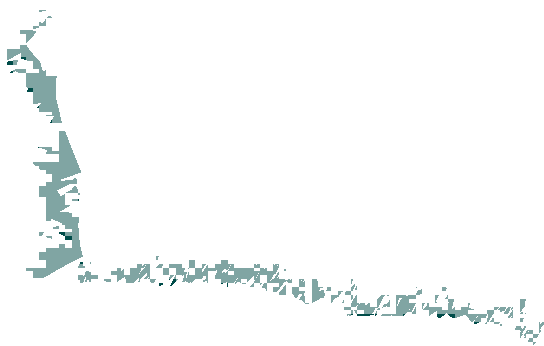 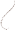 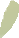 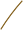 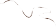 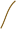 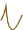 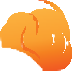 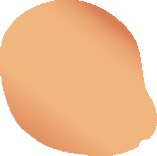 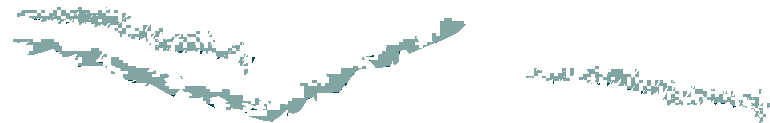 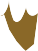 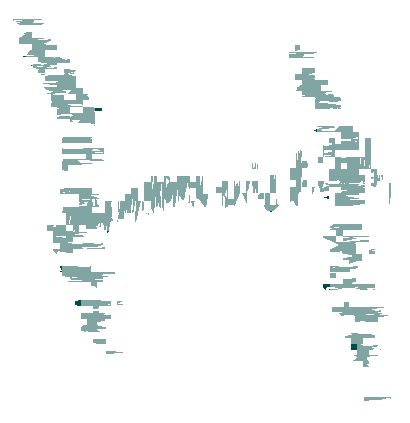 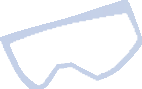 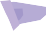 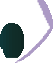 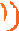 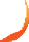 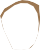 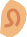 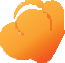 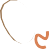 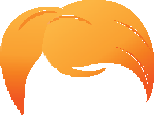 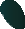 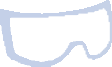 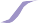 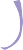 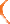 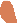 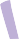 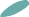 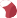 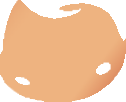 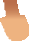 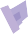 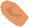 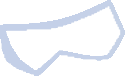 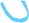 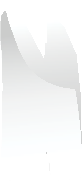 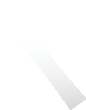 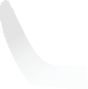 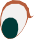 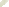 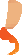 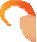 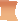 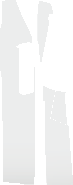 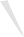 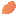 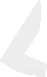 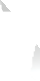 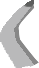 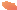 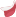 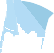 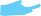 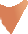 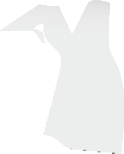 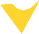 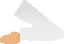 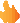 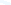 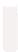 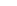 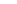 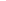 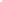 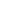 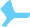 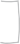 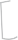 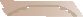 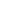 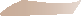 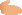 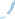 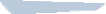 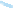 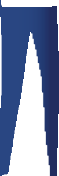 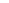 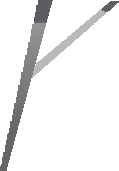 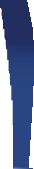 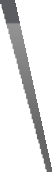 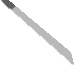 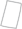 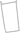 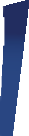 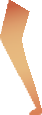 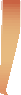 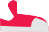 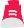 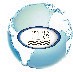 sensafe.com
센세이프 및 워터웍스 관련 질문 테스트™
®
Q: 테스트 스트립은 신뢰할 수 있나요?
A: 테스트 스트립은 반세기 이상 의료 분야에서 혈액 및 소변 검사에 사용되어 왔습니다.  테스트 스트립은 병원, 의사 사무실, 가정에서 진단 및 모니터링 목적으로 사용됩니다.  저희는 이러한 개념에 착안하여 더 정확하고 민감하게 이온을 검사할 수 있는 새로운 기술을 개발했습니다. WaterWorksTM  제품은 지하수 및 식수 테스트를 위해 특별히 개발되었습니다.
Q: 센세이프TM  및 워터웍스TM  테스트 결과를 신뢰할 수 있나요?
답변: 이러한 제품은 로트별 편차를 최소화하는 제조 절차를 사용하여 세심한 주의를 기울여 만들어졌습니다.  각 로트에 대한 품질 관리 테스트를 통해 제품이 판매용으로 출시되기 전에 제조 당시의 성능을 제대로 발휘하는지 확인합니다.  사용 기한은 제품이 청구된 기간 동안 성능을 발휘하는지 확인하기 위해 신중한 테스트를 거쳐 결정되었습니다.
또한 독립적인 연구소에서 이러한 제품의 성능에 대한 주장을 확인했습니다.
Q: 테스트 스트립의 정확성을 신뢰할 수 있나요?
A: 탐지 감도는 방법론에 따라 달라지며, 테스트 절차를 변경하면 테스트의 정확도와 감도가 저하될 수 있습니다.  이는 테스트 스트립을 포함한 모든 테스트 방법에 해당됩니다.  그러나 테스트 스트립의 테스트 방법은 간단하고 간단하여 절차에 따른 변화가 적어 검출 감도가 더 정확합니다.
Q: 테스트 스트립의 안전성은 어떤가요?
A: 각 테스트 스트립의 화학 물질은 파우더 베개와 비교했을 때 약 3% 정도입니다.
습식 화학 테스트 방법.  사용된 모든 화학 물질은 이 키트에 포함된 테스트 스트립에서 발견되는 양만큼 무독성입니다.
질문: 색맹인 학생도 컬러 블록을 정확하게 선택할 수 있나요?
A: 색맹인 교사와 학생도 대부분의 시험지를 비교적 정확하게 읽을 수 있습니다.
색맹은 일반적으로 다음을 구분할 수 있습니다.
회색 음영만 보이는 경우에도 다양한 색조 또는 색상 강도 사이를 합리적인 정확도로 구분할 수 있습니다.
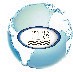 sensafe.com
사용자를 위한 참고 사항
학교 시험 키트
워터웍스TM  학교 테스트 키트를 구매해 주셔서 감사합니다. 교실에서 사용한 후에는 키트에 스트립이 남아있을 수 있습니다. 키트에 포함된 모든 테스트에는 "사용 기한" 날짜가 코딩되어 있습니다. 각 테스트는 품질 관리 부서에서 공식적으로 인증된 참조 방법과 보정된 표준에 따라 평가합니다.  "사용
기한" 날짜는 오래된 스트립의 성능을 기준 방법과 비교하여 결정됩니다. 할당된 "사용 기한" 날짜는 정확도가 기준값에서 색상 블록 하나(1)가 이동하는 시점에 결정됩니다.  대부분의 경우 스트립은 "사용 기한" 날짜가 지난 후에도 계속 작동합니다.  "사용 기한" 날짜가 1년 이상 지난 스트립은 사용하지 않는 것이 좋습니다. 아래 표를 참조하세요.
는 명시된 '사용 기한' 날짜보다 오래된(최대 1년) 스트립을 사용할 때 기대할 수 있는 성능을 설명합니다.
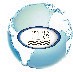 sensafe.com
최상의 결과를 위한 팁
최상의 결과를 얻으려면 테스트 스트립을 '사용 기한' 날짜까지 사용하세요.
실내 온도 물 샘플만 테스트하세요. 수돗물을 테스트하는 경우, 차가운 수돗물을 사용하고 테스트를 위해 샘플을 채취하기 전에 약 30초 동안 냉수 수도꼭지를 틀어 놓으세요.
조명이 밝은 곳에서 테스트하면 색상을 더 쉽게 맞출 수 있습니다. 일광이 가장 좋지만 직사광선은 피하는 것이 좋습니다.
각 테스트 절차를 따르고, 시간이 필요한 테스트는 각 테스트에 설명된 대로 정확하게 시간을 측정하세요(예: '앞뒤로 움직이며 30초 담그기' 또는 '10초 이내에 색상 맞추기').
각 시험을 완료하는 즉시, 그리고 다음 시험을 진행하기 전에 기록지에 결과를 기록하세요. 이렇게 하면 나중에 참조할 수 있는 영구적인 기록이 남습니다.
최상의 결과를 얻으려면 사용 직전에 테스트 스트립을 패킷에서 제거하세요. 테스트 패드를 만지지 마세요. 테스트 스트립은 공기와 빛에 노출되면 변색되거나 비활성화될 수 있습니다.  물 샘플에 사용할 때까지 테스트 스트립을 건조한 상태로 유지하세요.
총 염소, 유리 염소, 철 및 구리 테스트의 색상을 맞출 때는 테스트 스트립을 흰색 표면에 놓고 창을 통해 테스트 패드를 볼 수 있는 스트립의 윗면부터 색상을 맞추는 것이 좋습니다. 이 매칭 방법은 가장 균일한
테스트 패드 색상.
OSHA 29CFR 1910.1200(d)에서 발표한 지침에 따르면 WaterWorksTM  테스트 스트립은 위험하지 않은 것으로 간주될 수 있습니다.  따라서 사용한 테스트 스트립은 일반 쓰레기로 폐기해도 됩니다. 테스트한 물 샘플은 배수구에 버려야 합니다.
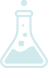 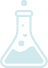 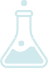 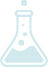 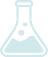 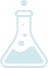 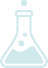 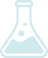 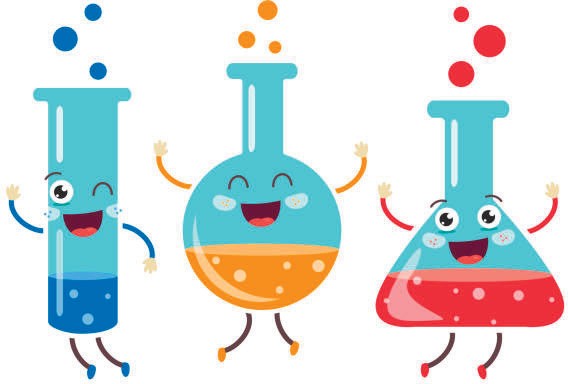 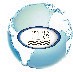 sensafe.com
활동 1
물 순환
파트 1
물 순환은 한 수원지에서 다른 수원지로 물이 변화하고 순환하는 지속적인 과정입니다. 이 중요한 순환은 태양(열 에너지)과 중력이라는 두 가지 주요 힘에 의해 주도됩니다. 바다는 지구 물의 97%를 차지하고 있으며, 물 순환에 유입되는 모든 수증기의 90%가 바다에서 나오기 때문에 물 순환의 주요 기여자는 바다입니다.

증발은 지구상의 대부분의 물에서 물 순환의 첫 번째 단계로 작용합니다. 태양이 바다를 가열하면 물은 액체 상태에서 기체 상태인 수증기로 변합니다. 수증기는 기류의 흐름에 따라 대기 중으로 상승하여 응축되기 시작합니다. 응결은 수증기가 더 낮은 온도에서 열을 잃고 다시 액체로 상(변화)하여 먼지 입자와 결합하여 구름을 형성할 때 발생합니다. 구름이 커지면
리소스:
무거워지면 중력에 의해 구름이 강수하게 됩니다. 강수는 물이 비, 눈, 우박, 진눈깨비와 같은 액체 또는 고체의 형태로 지구 표면으로 다시 떨어지면서 발생합니다.
액체 상태의 물은 중력의 힘을 따라 지표면 흐름(토양을 통해 가장 가까운 수역으로 이동하는 물) 또는 하천 흐름(수역 내에서 이동하는 물)으로 이동합니다.

땅속으로 흡수되어 식물에 흡수되거나 더 가라앉아 지하수가 될 수 있습니다. 고인 물은 눈, 우박 또는 진눈깨비로 떨어졌다가 시간이 지나면서 녹거나 산 정상이나 빙하와 같이 추운 지역에 고여 얼어붙을 수 있습니다. 물이 땅에 떨어진 후 이동할 수 있는 경로는 다양하지만, 한 가지 확실한 것은 물이 계속 흐르고 시간이 지나면 거의 모든 물이 바다로 돌아간다는 사실입니다.
환경 과학 입문, 2판, Caralyn Zehnder, Kalina Manoylov, 사무엘 무티티, 크리스틴 무티티, 앨리슨 반데부르트, 도나 베넷(7장 물, 7.2.2 지구상의 물의 물리적 상태, 7.4 수문 순환, 7.5.5 해양)
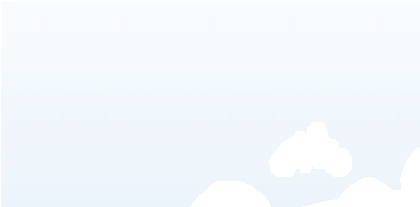 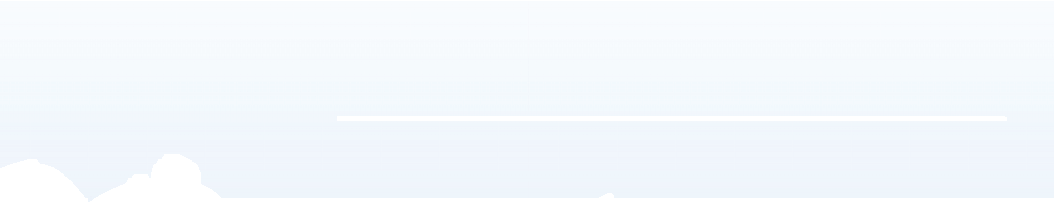 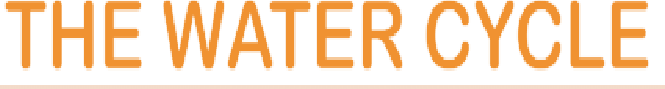 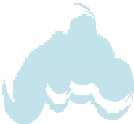 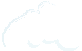 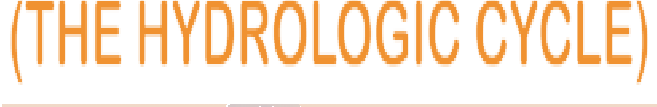 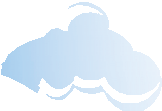 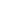 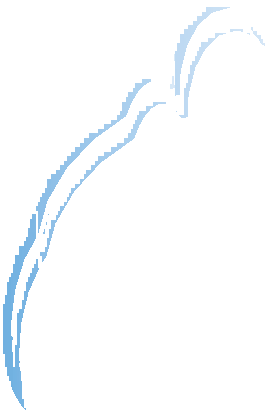 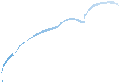 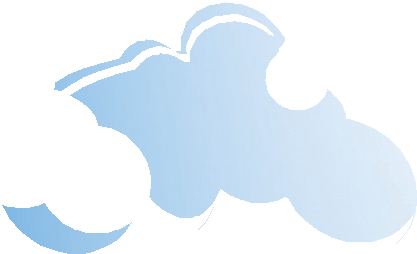 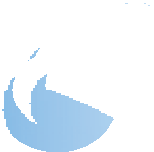 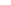 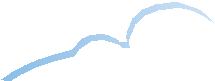 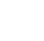 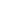 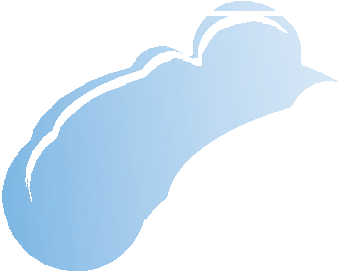 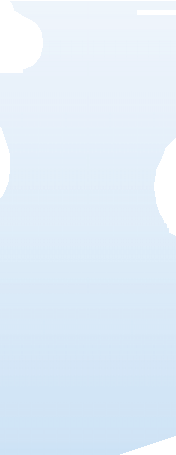 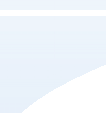 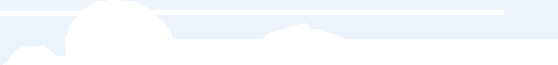 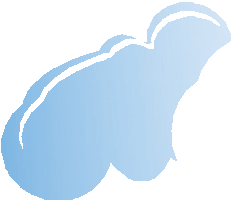 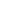 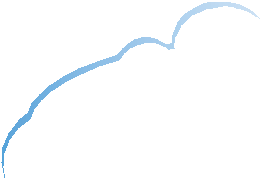 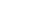 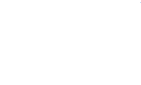 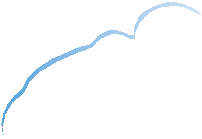 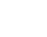 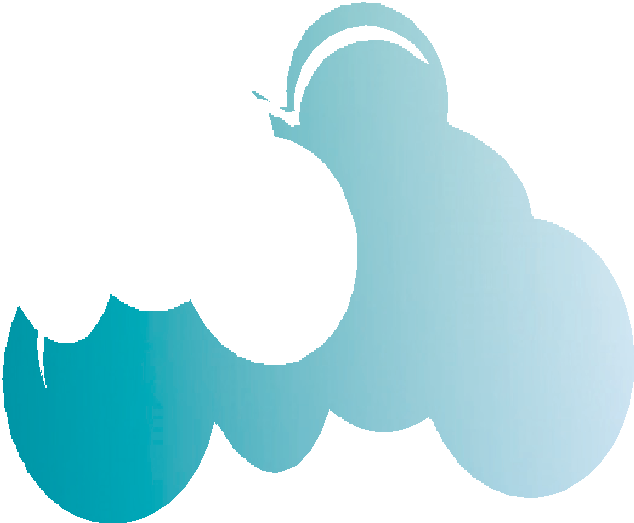 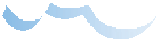 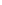 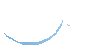 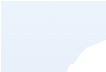 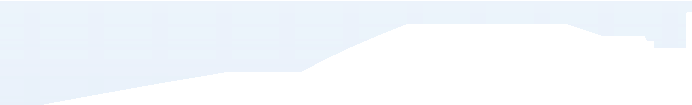 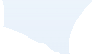 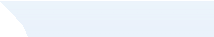 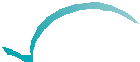 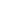 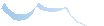 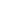 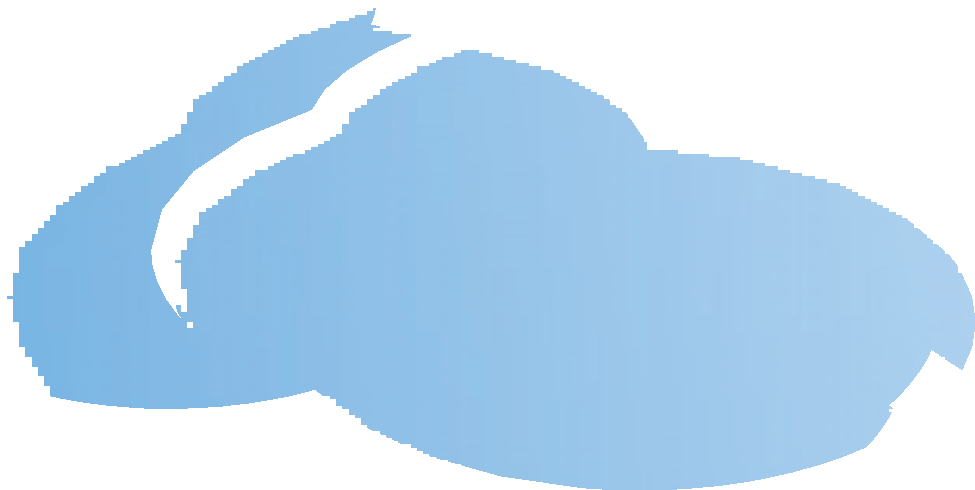 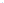 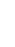 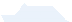 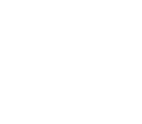 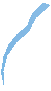 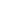 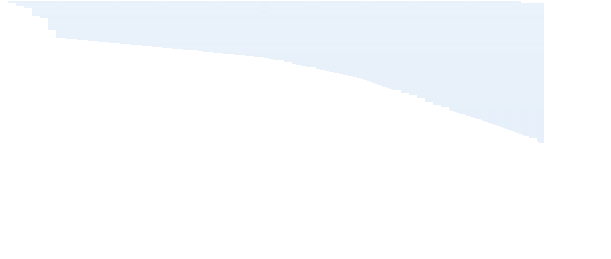 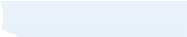 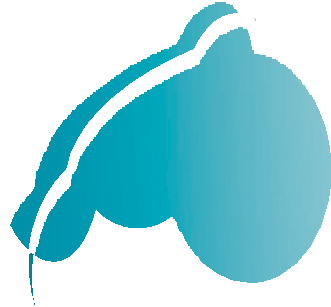 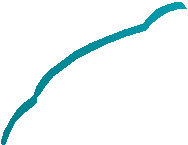 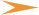 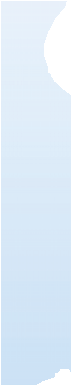 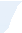 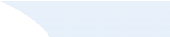 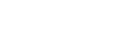 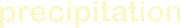 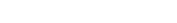 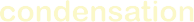 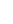 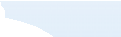 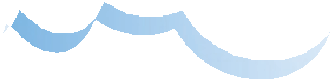 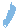 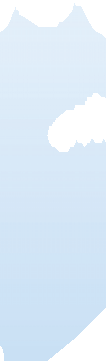 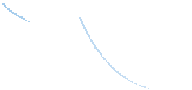 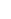 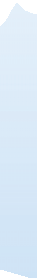 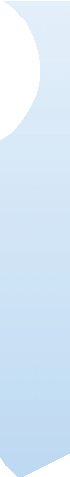 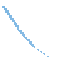 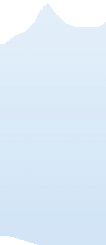 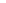 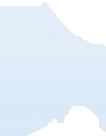 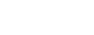 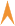 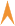 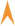 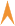 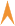 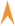 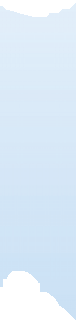 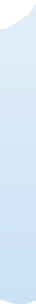 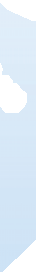 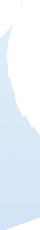 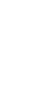 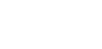 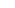 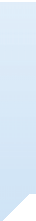 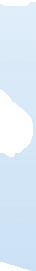 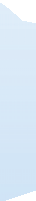 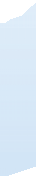 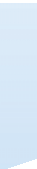 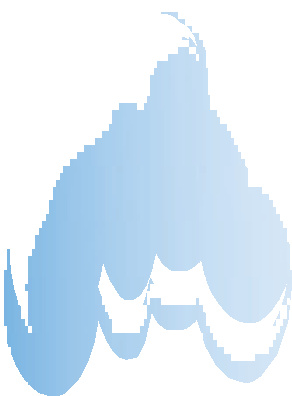 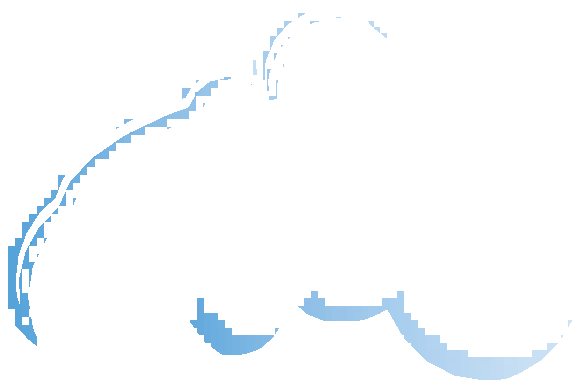 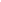 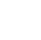 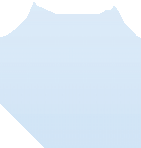 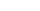 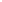 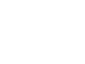 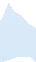 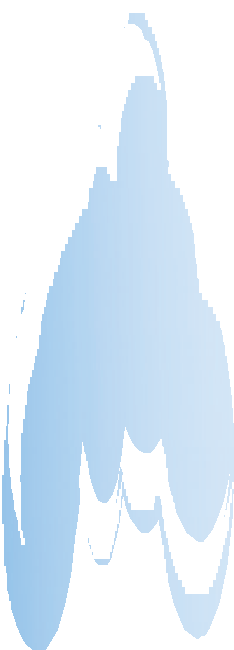 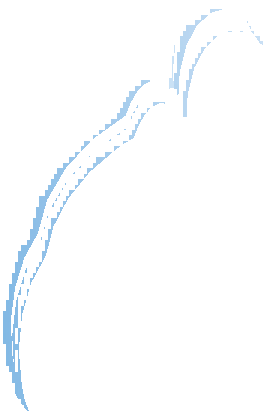 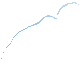 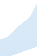 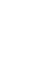 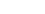 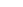 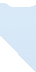 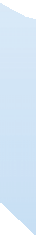 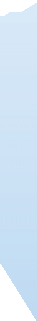 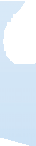 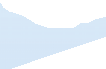 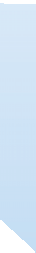 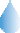 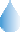 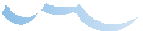 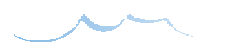 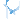 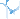 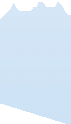 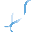 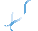 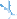 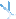 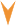 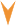 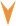 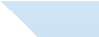 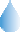 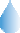 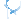 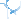 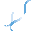 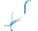 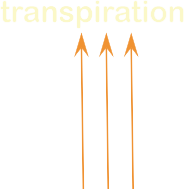 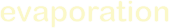 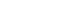 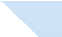 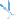 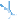 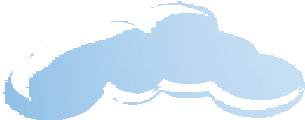 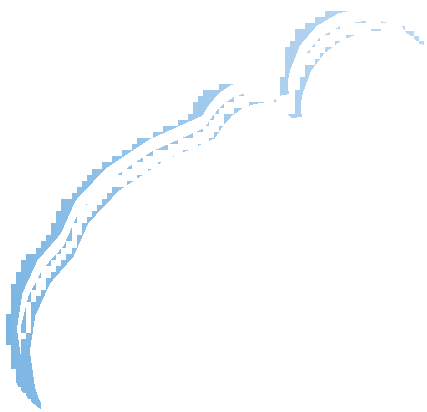 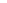 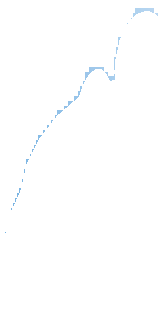 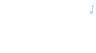 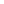 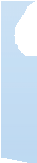 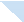 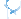 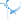 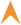 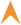 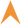 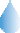 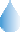 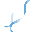 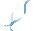 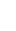 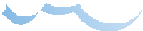 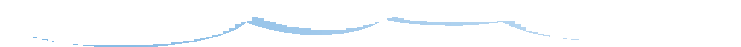 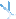 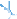 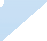 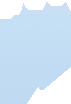 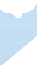 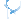 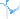 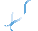 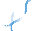 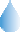 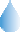 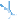 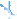 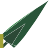 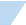 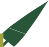 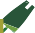 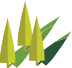 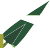 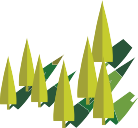 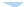 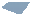 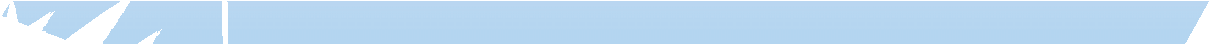 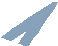 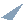 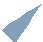 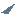 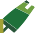 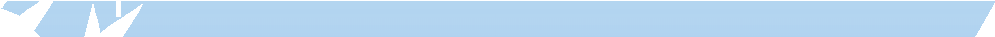 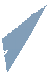 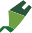 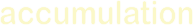 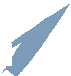 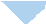 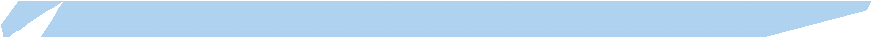 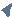 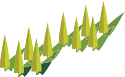 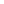 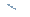 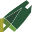 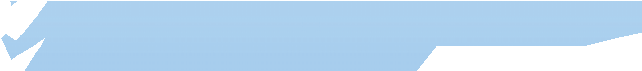 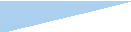 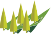 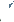 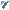 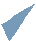 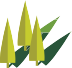 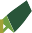 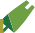 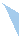 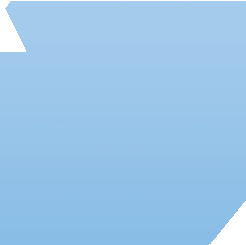 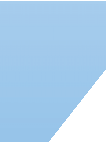 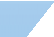 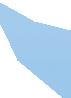 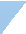 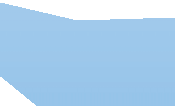 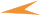 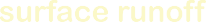 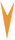 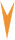 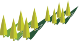 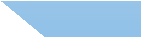 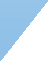 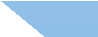 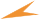 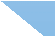 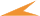 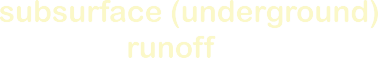 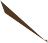 계속...
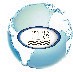 sensafe.com
활동 1
물 순환
파트 2
목표:
물 순환의 세 가지 주요 단계에 대해 토론하세요.
물 순환 시연

자료:
플라스틱 랩
작은 돌 또는 동전 크고 깊은 접시 또는 그릇 고무줄 또는 테이프 작은 컵
물 토양

절차:
큰 접시 안에 작은 컵을 넣습니다.
컵의 윗부분이 접시의 윗부분보다 아래에 있는지 확인하세요(그림 1).
컵은 비워두고 접시에 흙과 섞인 물을 담습니다.
플라스틱 랩으로 접시를 완전히 덮습니다. 테이프나 고무 밴드를 사용하여 비닐 랩을 제자리에 고정해야 할 수도 있습니다.
작은 컵 바로 위에 플라스틱 랩 위에 추(작은 돌이나 동전)를 조심스럽게 올려놓으세요. 이 무게로 인해 랩에 오목한 홈이 생깁니다.
모델을 햇볕이 잘 드는 곳에 조심스럽게 놓고 며칠에 걸쳐 관찰하세요.
분석 및 적용
비닐 랩에 어떤 일이 일어나는지 설명하세요. 모양이 바뀌나요?
접시에 담긴 물의 양은 어느 정도인가요?
모델의 부품을 물 순환과 일치시키는 것 - 응축을 보여주는 것은 무엇인가요?
강수량을 나타내는 것은 무엇인가요? 증발을 어떻게 "볼" 수 있나요? 컵에 물이 모였나요? 컵이 더럽거나 깨끗한가요?
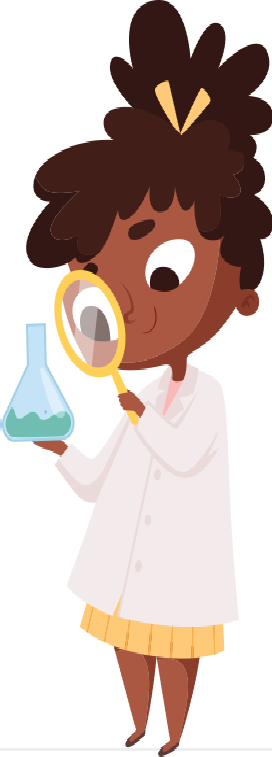 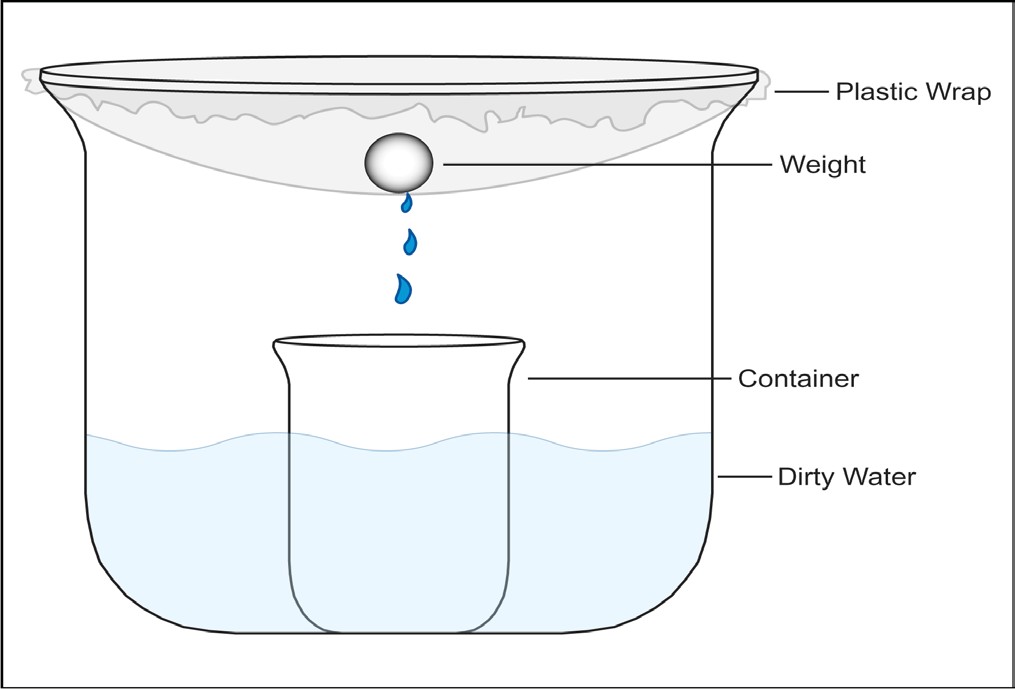 그림 1
9
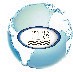 sensafe.com
활동 2
지하수
파트 1
깨끗한 담수를 확보하는 것은 전 세계 모든 사람에게 제공하기 위해 노력하는 중요한 과제입니다(203페이지 환경 바이오 ). 우리는 담수가 필요합니다
수분을 유지하고, 몸을 깨끗이 하고, 환경을 보충하여 지구에서 생존할 수 있도록 합니다. 하지만 전 세계의 모든 물 중 97%가 바닷물이며 인간이 마실 수 없는 물이라는 사실은 이상합니다. (203쪽) 이는 바닷물의 높은 염분 농도, 즉 물에 섞여 있는 이온의 양 때문입니다.
(205). 나머지 3%의 담수 중 약 2%는 만년설과 빙하 속에 얼음과 눈으로 갇혀 있기 때문에 지구상의 모든 물 중 1% 미만의 물만 다음 용도로 사용할 수 있습니다.
(7.3 전 세계 물 분배 및 사용, 환경 과학 소개). 강과 호수는 우리가 지역 사회와 도시에 담수를 공급할 수있는 몇 안되는 지표 기반 수자원이며 저수지는 다음을 수행 할 수 있습니다.
강과 기타 흐르는 수역을 막아 건설할 수 있습니다(환경 바이오 207페이지). 지표 수자원이 담수를 찾는 주요 장소가 될 수 있지만, 지하를 파내어
지하수라고 불리는 저장된 물의 공급량이 훨씬 더 많습니다.
지하수는 지표면 아래에 있는 물로 암석과 퇴적물의 모든 빈 공간이나 기공 공간을 채우는 물입니다(208).
리소스:
(7.5.6 지하수, 환경 과학 입문)
지하수는 강우, 눈 또는 얼음이 녹아 땅속으로 스며들면서 재충전됩니다,
관개 또는 지표 수원(호수, 강, 습지 등)(208). 물이 아래로 내려가면서 두 개의 구역으로 나뉘는데, 불포화 구역과 포화 구역입니다.
포화 영역. 불포화 구역은 물이 통과하지만 모든 기공 공간을 채우지 못하는 영역입니다. 물은 계속해서 아래쪽으로 이동하여 수위를 통과합니다.
영역의 모든 기공 공간이 물로 채워지는 지점에 도달할 때까지 불포화 영역과 포화 영역 사이의 경계선을 따라 이동합니다.

포화 지대는 빈 공간이 모두 물로 채워져 물이 지하수가 되는 곳입니다(7.5.6 지하수, 환경과학 입문). 지하수의 양이 많은 지역을 대수층이라고 합니다. 일부 대수층은 지표에 가까워서 비제한 대수층으로 분류되는 반면, 다른 대수층은 접근하기 어렵거나 제한된 대수층으로 분류될 수 있습니다.

지하수는 땅속으로 더 스며들거나, 지하에 갇히거나, 시추하여 펌핑하거나, 간헐천이나 샘처럼 지표의 배출 지점으로 흘러가거나, 지표 수자원으로 돌아갈 수 있습니다.
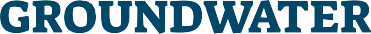 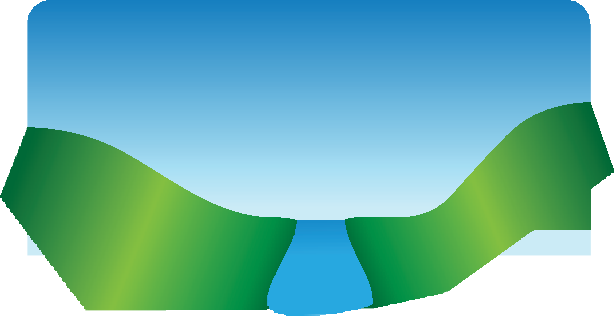 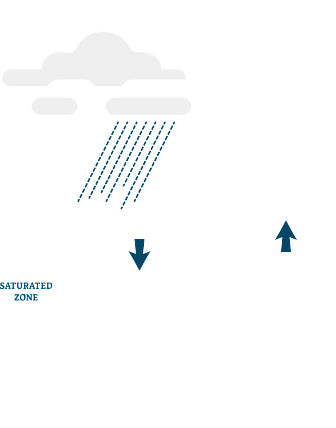 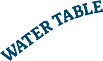 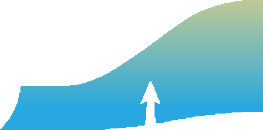 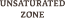 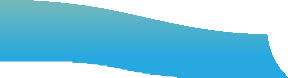 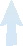 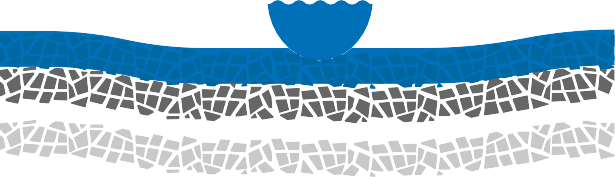 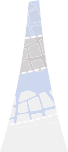 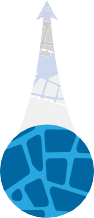 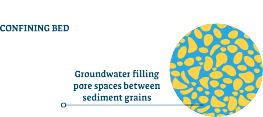 계속...
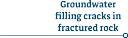 1
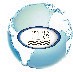 sensafe.com
활동 2
지하수
파트 2
목표:
지하수 토론
지하수가 우물로 이동하는 모습 시연하기

자료:
깨끗한 플라스틱 용기(컵 또는 그릇) 투명 플라스틱 튜브(@5/8" 직경)**
* 또는 양쪽 끝을 제거한 작은 주스 캔에 물방울을 떨어뜨립니다.
바이알 물 흙 자갈 모래

절차:
용기(투명한 플라스틱 컵을 사용하는 것이 좋습니다)에 모래를 얇게 깔아줍니다(그림 2).
모래를 사용하여 직경 5/8인치(또는 약간 더 큰) 단단한 플라스틱 튜브 또는 파이프를 지지합니다. 튜브는 최종 층의 상단 위에 붙을 수 있을 만큼 충분히 길어야 합니다. 튜브가 용기 바닥에 닿지 않아야 합니다.
튜브에 고운 돌 자갈이 떨어지지 않도록 고운 돌 자갈 층을 추가합니다. 튜브에 흙이 떨어지지 않도록 주의하면서 흙 층을 추가합니다. (깔때기를 사용하여 흙이 튜브에서 떨어지지 않도록 합니다.)
흙 표면 주위에 약 1~11/2온스의 물을 천천히 붓습니다. (참고: '우물' 용량의 약 ¾이 좋은 추정치입니다. '우물'의 가장자리 위로는 물을 추가하지 마세요.
플라스틱 스포이드를 사용하여 "더러운" 물을 조금 제거한 후 바이알에 넣습니다.
'우물'을 약 1시간 동안 그대로 둡니다. 깨끗한 스포이드를 사용하여 튜브 내부의 물을 약간 제거한 후 두 번째 바이알에 넣습니다. (참고: 24시간이 지나기 전에 웰에서 샘플을 채취해야 하며, 그렇지 않으면 '웰' 주변의 물질이 물을 재흡수하여 '웰'이 비어 있을 수 있습니다.
물을 마시지 마세요).
분석 및 적용
두 개의 물 샘플 바이알을 비교합니다. 어떤 샘플이 더 깨끗해 보이나요?
튜브를 들여다보세요. 수위가 어디인가요? 물을 더 추가하면 어떻게 될까요?
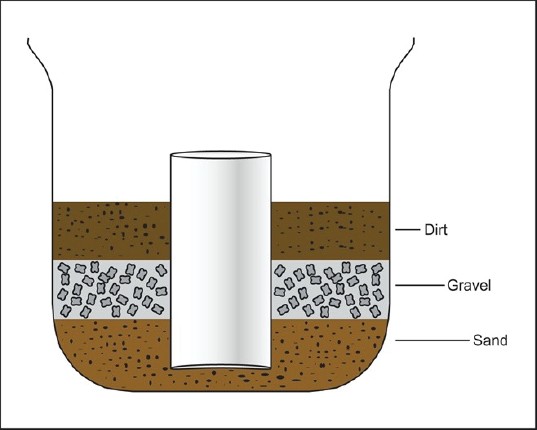 그림 2
11
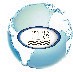 sensafe.com
활동 3
지하수 여과
파트 1
지구에는 다양한 종류의 암석이 존재하며, 다공성 값이 높고 투수성이 좋은 퇴적물은 지하수를 만드는 흥미로운 화학 작용을 합니다. 반면에 고체 시멘트는 기공 공간이 거의 없습니다.
아래로 내려갑니다. 지하수는 주변 환경에 존재하는 물질의 종류에 대한 힌트를 제공하는 방대한 양의 화합물, 원소 및 입자를 이동하고 축적할 수 있습니다. 이러한 성분이 이동 중에 히치하이킹을 하든, 내려오는 도중에 남겨지든, 대부분은 땅의 물질에 의해 결정됩니다.
(단어 선택) 지하의 암석과 퇴적물은 물의 이동을 좌우하는 다양한 유형의 다공성과 투과성을 가지고 있습니다. 다공성은 암석과 퇴적물 내부와 그 사이에 물로 채워질 수 있는 기공 공간(틈 또는 빈 공간)의 양을 말합니다. 투과성은 기공 공간과 그 공간을 통과하는 물의 흐름 능력의 연결입니다. 예를 들어, 모래에는 서로 통로가 잘 연결된 많은 기공 공간이 있습니다. 물은 모래의 틈새를 통해 잘 이동하고 퍼질 수 있어 모래가 모래를
그리고 그 공간은 서로 연결되지 않습니다. 따라서 시멘트는 다공성 값이 낮고 투과성이 좋지 않습니다. 점토, 이암과 같이 기공 공간은 많지만 틈 사이가 거의 또는 전혀 연결되지 않는 재료도 있습니다,
또는 슬릿. 해당 지역의 일부 지층은 필터 역할을 하여 특정 입자와 화합물이 기공 공간을 통과하는 것을 방지하는 반면, 다른 지층은 화합물이 물속으로 운반되거나 용해되도록 하는 포트가 될 수 있습니다. 지층의 종류에 따라 오염 물질, 박테리아, 유기 폐기물 및 기타 오염 물질이 물에서 자연적으로 걸러질 수 있지만, 우리가 물을 안전하게 사용하려면 다음과 같은 조건이 충족되어야 합니다.
남아있는 다른 오염 물질을 추가로 제거하기 위해 적절히 처리해야 합니다.
리소스:
물리적 지질학
환경 과학 입문, 2판, Caralyn Zehnder, Kalina Manoylov, 사무엘 무티티, 크리스틴 무티티, 앨리슨 반데부르트, 도나 베넷(7장 물, 7.5.6 지하수) 저자
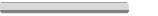 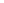 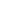 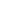 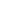 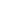 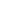 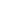 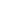 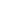 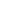 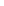 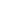 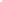 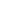 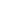 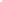 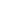 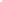 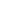 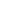 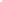 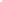 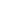 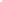 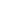 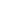 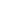 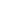 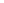 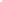 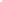 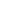 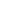 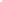 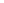 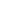 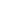 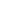 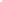 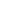 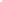 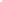 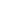 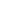 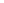 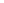 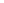 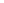 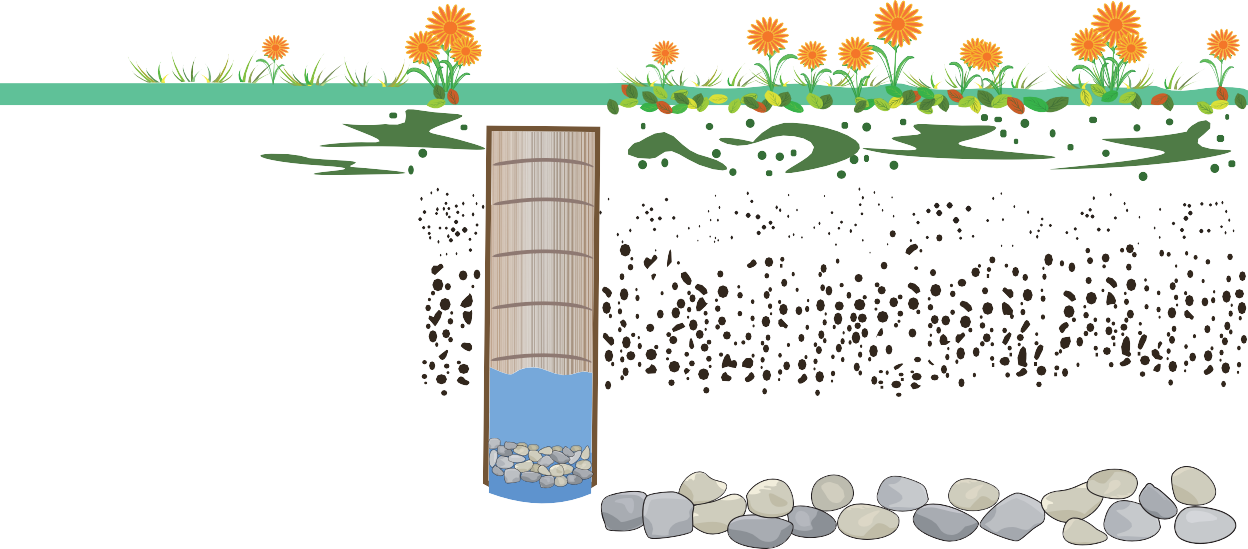 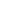 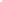 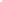 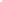 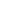 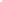 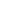 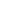 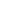 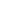 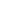 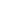 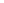 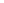 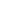 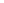 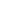 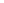 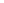 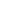 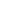 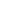 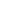 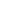 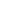 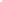 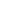 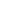 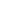 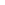 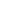 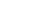 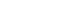 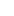 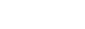 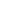 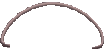 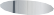 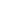 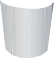 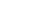 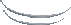 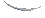 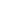 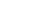 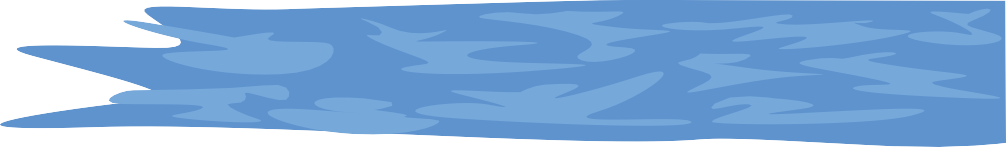 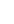 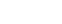 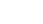 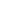 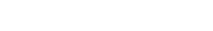 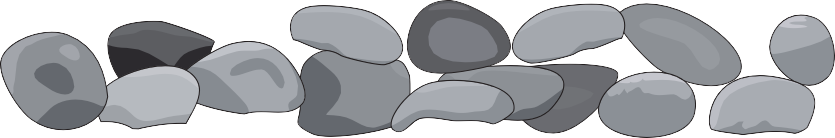 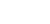 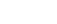 계속...
1
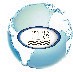 sensafe.com
활동 3
지하수 여과
파트 2
목표:
자연 여과의 개념을 소개하고 자연 여과가 어떻게 이루어지는지 설명합니다.
총 경도 스트립을 사용하여 성분이 물에 어떻게 녹고 운반되는지 보여줍니다.

자료:
총 경도 스트립 수족관 자갈
터키 베이스터 코튼볼 1~2개
종이컵 엡솜 소금 홀더 또는 클램프 증류수 모래

스트립을 사용합니다:

총 경도 스트립 하나를 샘플에 3초간 담근 후 꺼내어 1분 이내에 색상 차트에서 가장 가까운 색상과 일치시킵니다.

절차:
수족관 자갈을 헹굽니다. 칠면조 배스터의 끝에 면봉을 2개 이상 넣습니다. 모래와 자갈을 번갈아 가며 배스터에 채워 땅의 지층을 시뮬레이션합니다(그림 3).
물에 흙을 조금 넣고 저어 '더러운 물'을 만듭니다.
홀더 또는 클램프를 사용하여 베이스터 위의
베이스터에 더러운 물을 추가합니다. 물이 층을 통해 걸러져 종이컵에 모입니다.
(몇 분 정도 걸릴 수 있습니다.) 경도 스트립을 사용하여 물을 테스트합니다.
두 번째 칠면조 베이스터의 끝에 면봉을 2개 이상 넣습니다.
위에 엡솜 소금 1티스푼을 추가합니다. 홀더나 클램프를 사용하여 종이컵 위에 베이스터를 받칩니다.
테스트 스트립을 사용하여 새 물 샘플의 경도를 측정합니다.  새 물 1온스~1온스 반을 배스터에 추가합니다. 물이 여과되어 컵에 모이도록 기다립니다.
분석 및 적용

물이 모래와 자갈 층을 통과하기 전과 후에 어떻게 보이는지 설명하세요.
컵의 경도는 엡솜염을 통과하기 전의 물의 경도와 어떻게 비교되나요?
이 물이 모래와 자갈 층이 있는 베이스터를 통과하면 어떻게 될까요?
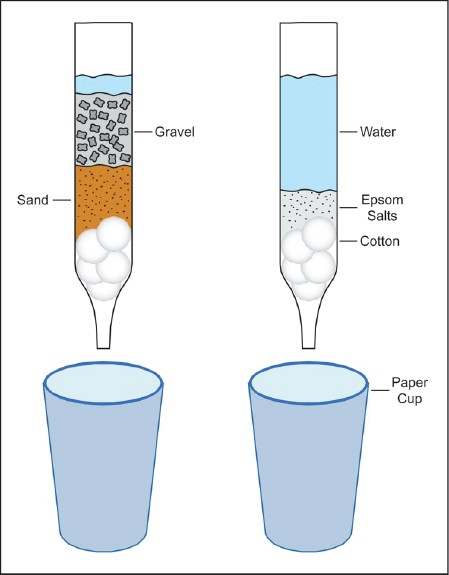 그림 3
1
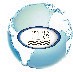 sensafe.com
활동 4
물 속 오염 물질
파트 1
오염은 점 오염원과 비점 오염원의 두 가지 원인에서 발생할 수 있습니다.  포인트 소스는 다음과 같습니다.
오염이 발생하는 특정 지점을 말합니다. 기름 유출은 포인트 소스의 한 예입니다.
비점 오염원은 더 광범위합니다.  비료로 오염되어 지하수로 스며드는 넓은 지역의 농지 유출수는 비점 오염에 해당합니다.

수처리 시설은 83개 이상의 유기 및 무기 화학 물질 또는 물질을 모니터링하고 다음을 제거할 수 있습니다.
많은 오염 물질.  미국 환경 보호국(USEPA)은 수질 가이드라인을 설정합니다. USEPA는 식수에 허용되는 각 물질의 종류와 양을 규제합니다. 화학물질 농도는 보통 리터당 밀리그램(mg/L) 또는 백만 분의 1(ppm)이라는 단위로 측정됩니다.
수학적으로 mg/L와 ppm은 동일합니다.
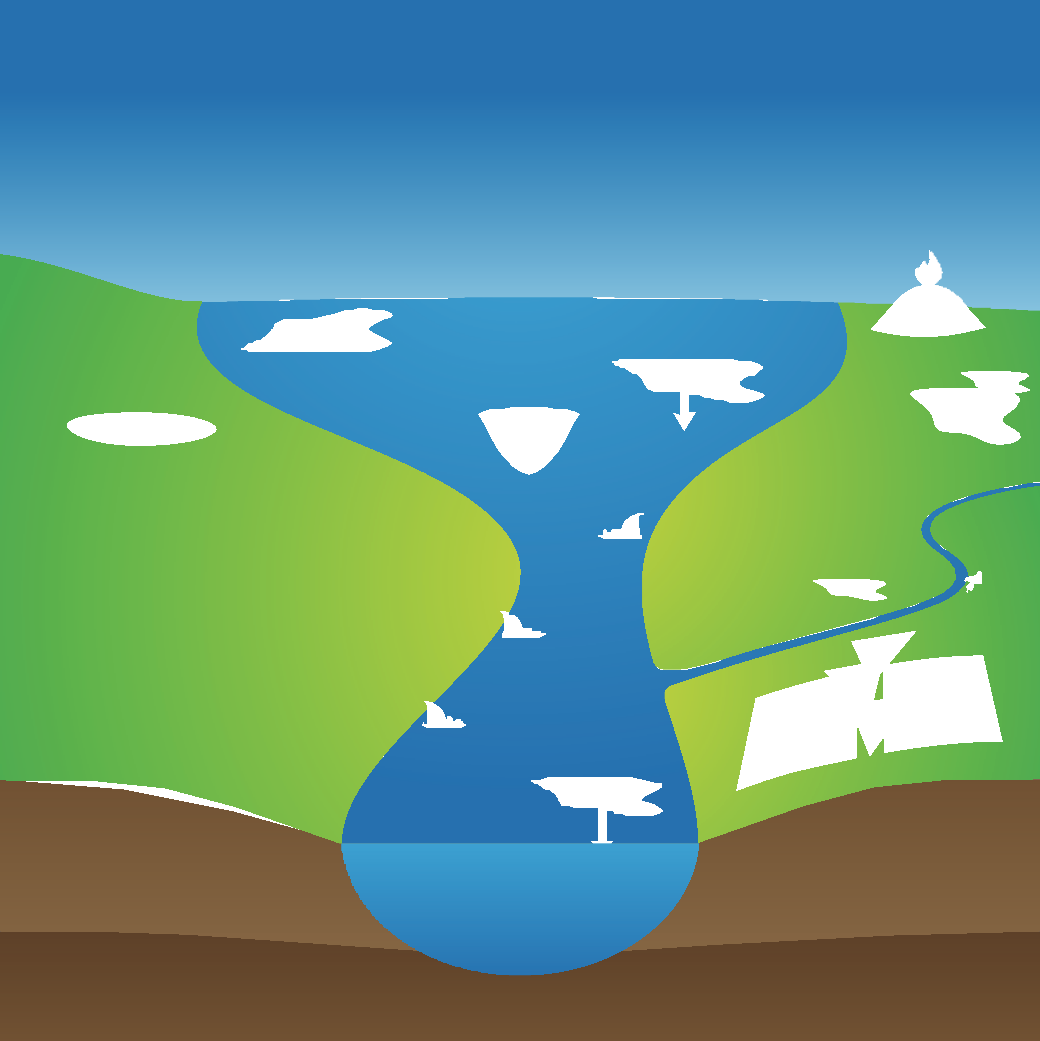 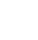 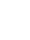 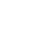 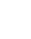 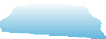 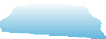 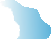 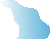 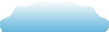 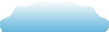 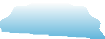 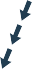 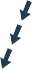 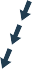 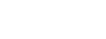 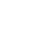 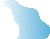 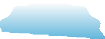 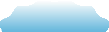 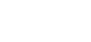 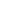 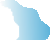 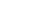 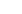 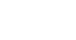 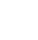 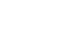 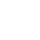 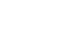 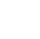 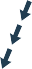 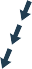 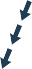 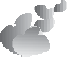 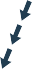 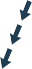 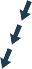 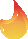 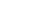 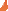 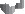 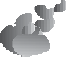 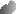 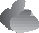 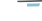 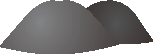 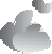 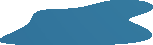 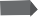 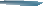 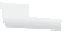 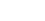 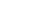 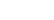 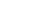 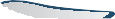 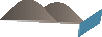 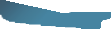 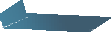 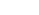 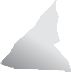 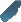 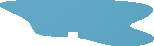 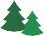 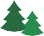 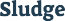 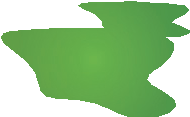 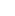 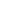 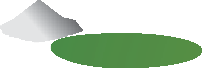 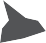 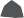 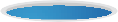 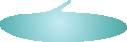 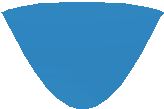 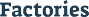 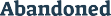 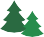 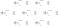 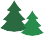 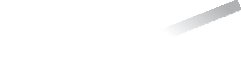 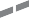 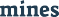 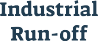 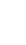 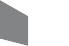 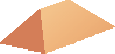 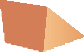 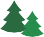 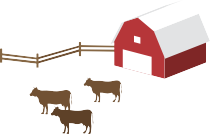 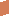 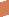 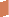 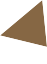 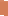 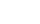 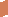 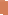 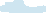 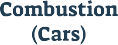 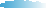 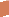 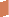 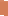 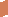 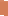 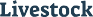 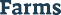 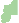 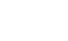 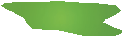 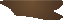 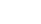 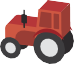 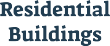 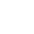 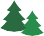 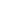 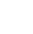 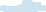 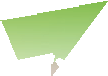 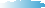 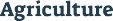 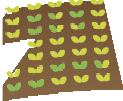 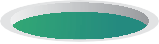 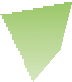 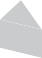 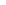 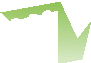 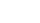 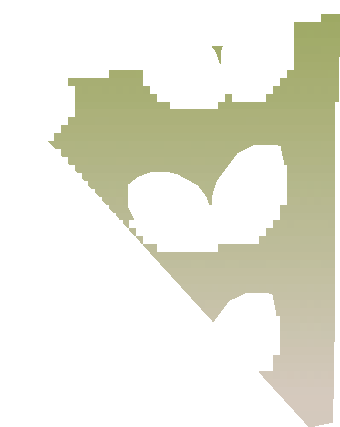 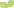 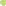 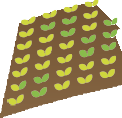 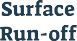 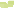 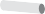 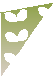 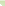 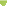 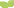 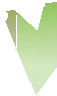 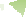 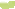 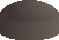 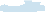 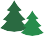 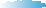 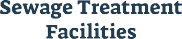 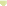 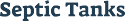 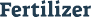 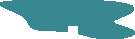 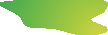 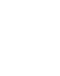 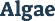 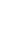 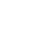 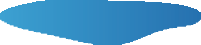 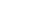 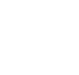 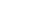 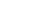 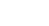 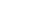 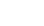 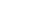 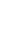 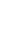 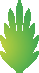 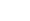 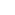 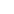 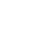 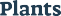 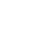 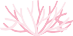 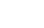 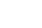 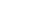 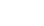 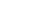 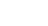 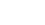 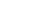 계속...
14
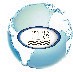 sensafe.com
활동 4
물 속 오염 물질
파트 2
목표:
염소 처리가 물 속의 생물체에 미치는 영향을 관찰하고 염소 처리의 이점에 대해 토론하세요.
테스트 스트립을 사용하여 다양한 출처의 물 샘플에서 유리 염소 및 총 염소 수치를 측정합니다.

자료:
빨간색 또는 파란색 식용 색소
투명한 8온스 컵 또는 비커 5개(100ml도 괜찮습니다) 피펫
수돗물

절차:
물 약 8온스에 빨간색 또는 파란색 식용 색소를 사용하여 육수를 준비합니다. 육수의 색이 진하고 선명한지 확인합니다(일반적으로 컵당 식용 색소를 10방울 떨어뜨립니다).
세 컵에 1:10, 1:100, 1:1000으로 라벨을 붙입니다. 이 컵들은 희석 수준을 나타냅니다. 네 번째 컵의 수돗물에는 '메이크업' 물이라고 라벨을 붙입니다.
깨끗한 플라스틱 스포이드를 사용하여 1:10이라고 표시된 컵에 원액을 한 방울 가득 넣습니다(그림 4).
여기에 9개의 스포이드에 화장수를 가득 채웁니다. 섞어 색상을 확인합니다.
깨끗한 스포이드를 사용하여 1:10 용기에서 액체를 한 방울 떨어뜨려 1:100으로 표시된 용기에 추가합니다.
여기에 9개의 스포이드로 메이크업 워터를 가득 채웁니다. 1:10 컵과 1:100 컵을 섞어 색 차이를 확인합니다.
깨끗한 스포이드를 사용하여 1:100 용기에서 액체를 한 방울 떨어뜨려 1:1000으로 표시된 용기에 추가합니다.
여기에 9개의 스포이드에 메이크업 워터를 가득 채웁니다. 1:10 컵과 1:1000 컵을 섞어 색 차이를 확인합니다.
분석 및 적용

희석 비율이 10분의 1(1:10)에서 10분의 1로 증가함에 따라 색상은 어떻게 달라지나요?
1000 (1:1000)?
USEPA는 많은 화학물질을 백만분의 1(또는 ppm) 단위로 규제하는데, 이는 희석을 세 번 더 수행하는 것과 같습니다. 해보세요. 뭐가 보이나요?
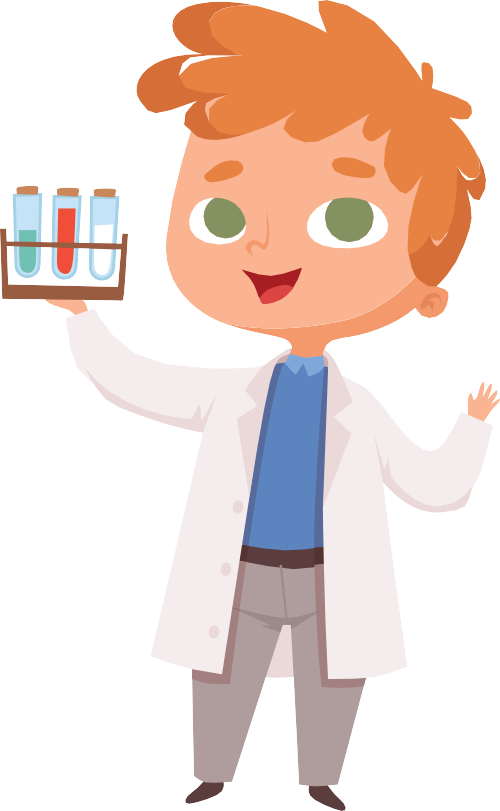 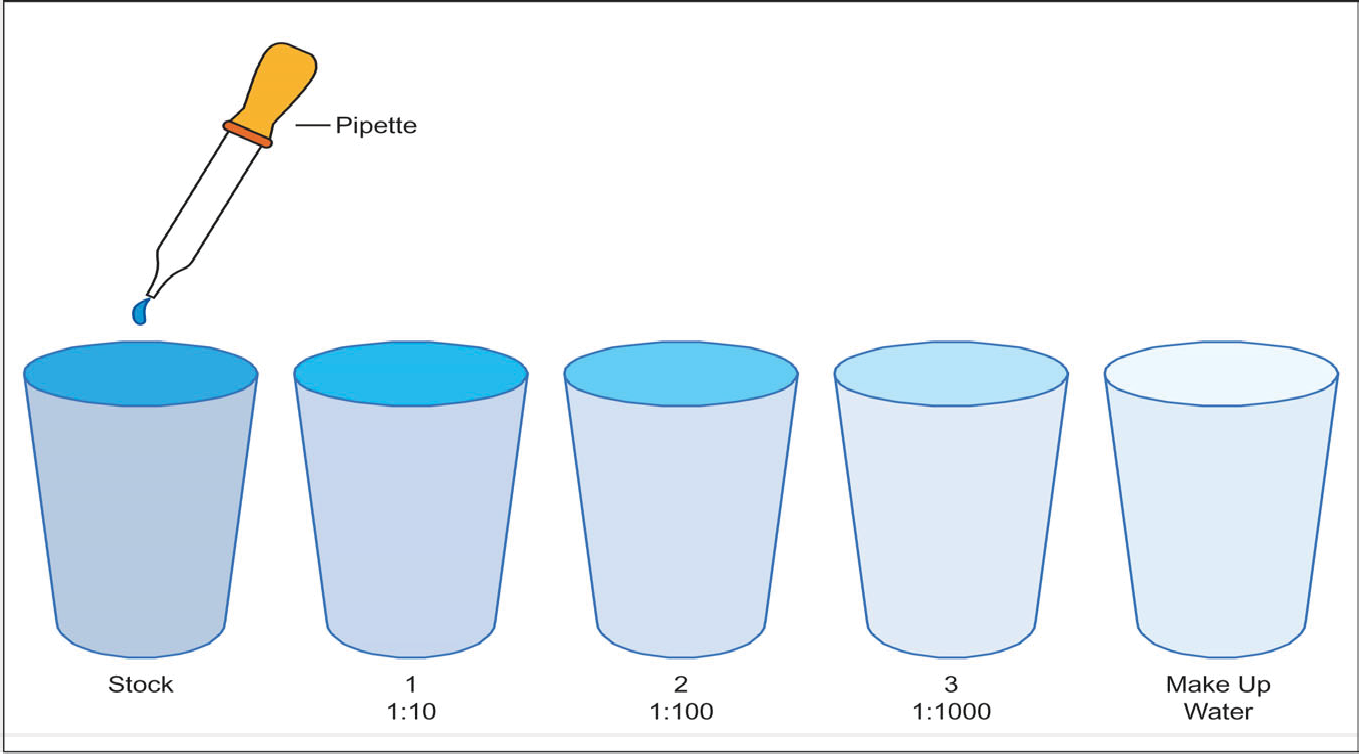 그림 4
1
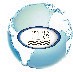 sensafe.com
활동 5
유리 및 총 염소
파트 1
미국 질병통제예방센터(1999년 7월 30일자 질병 및 사망률 주간 보고서)에 따르면 20세기 '10대 (미국) 공중 보건 성과' 중 하나는 수처리 및 위생을 통한 전염병 통제였습니다.  미국에서는 염소 소독이 주요한
1900년 이후 30년간 기대 수명을 늘리는 데 기여했습니다.

수인성 질병은 제대로 처리되지 않은 물로 인해 저개발 국가에서 계속해서 사람들을 죽이고 있습니다.  1990년에는 5세 미만 어린이 300만 명 이상이 설사병으로 사망했습니다. 25,000명 이상의 어린이가 설사병으로 사망한 것으로 추정됩니다.
전 세계적으로 매일 수인성 질병으로 사망하고 있습니다.

오늘날 2억 명이 넘는 미국인과 캐나다인이 염소 소독된 식수를 공급받고 있습니다. 염소는 질병을 일으키는 미생물은 물론 곰팡이, 슬라임, 조류와 같은 성가신 유기체를 죽이는 효과적인 소독제입니다,
및 일반적으로 파이프와 저장 탱크에서 번식하는 박테리아를 제거합니다. 화학적 산화제로서 불쾌한 냄새 및 기타 문제를 일으킬 수 있는 물질을 파괴합니다.  암모니아와 유기 질소 함유 화합물은 염소와 결합하여 클로라민을 형성하여 처리 센터에서 수도꼭지까지 물을 보호하는 데 도움이 되는 잔류 소독제를 제공합니다.

수처리 과학자들은 물을 염소 처리하기 위해 다양한 물질을 사용합니다.  압축 염소 가스[Cl2]는
상업용 식수 및 폐수 처리와 수영장에서 널리 사용됩니다. 고체 차아염소산칼슘[Ca(OCl)2]과 차아염소산나트륨[NaOCl, 일반적으로 액체 표백제로 알려진]은 유제품, 식품 가공 공장 및 레스토랑에서도 사용됩니다.

수처리 전문가는 시스템의 염소 수치를 주의 깊게 모니터링하여 효과적인 위생을 위해 충분히 높지만(유리 염소 0.2ppm) 너무 높지 않은(4.0ppm) 수치를 유지합니다. 유리 염소는 최대 10~20ppm에서도 맛이나 냄새를 감지할 수 없습니다.
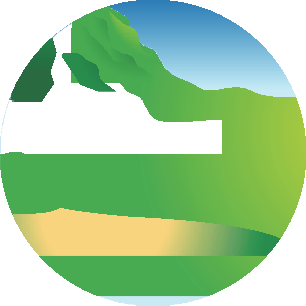 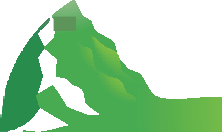 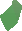 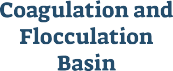 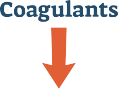 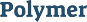 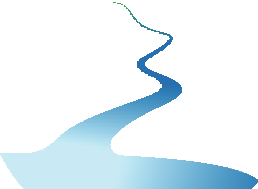 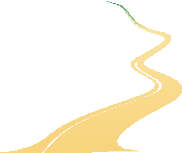 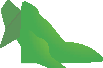 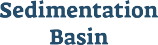 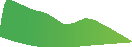 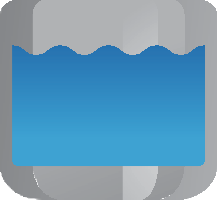 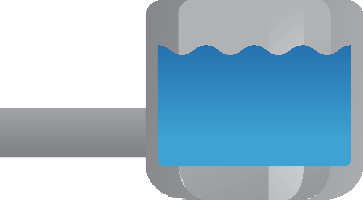 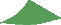 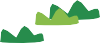 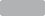 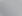 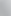 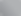 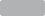 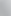 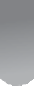 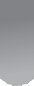 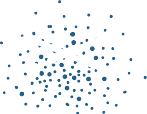 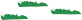 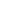 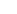 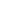 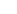 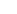 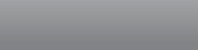 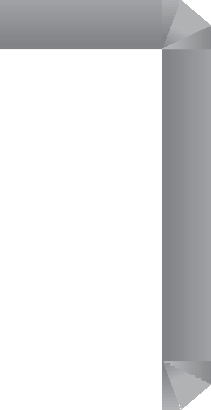 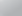 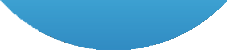 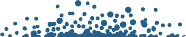 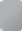 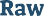 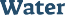 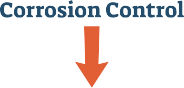 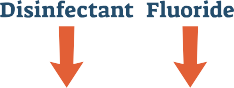 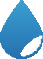 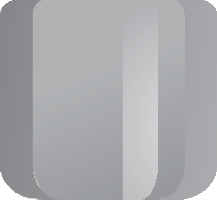 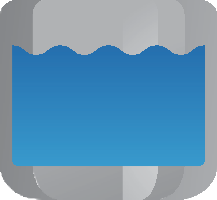 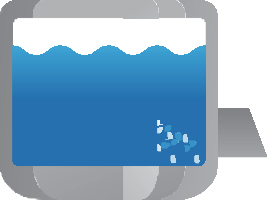 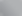 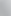 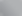 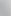 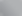 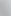 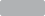 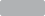 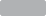 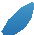 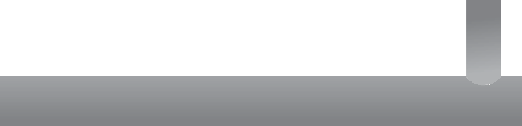 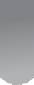 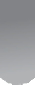 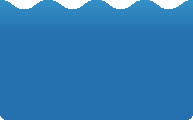 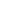 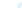 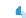 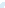 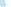 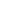 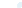 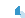 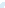 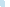 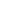 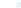 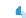 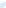 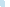 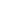 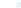 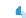 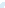 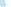 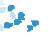 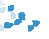 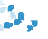 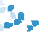 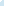 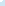 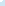 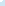 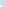 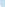 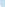 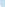 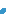 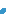 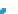 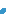 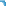 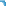 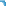 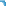 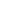 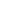 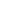 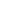 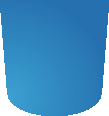 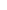 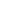 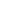 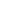 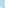 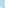 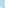 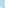 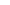 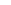 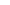 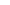 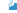 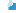 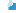 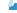 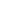 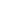 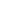 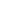 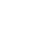 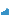 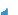 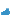 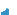 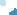 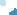 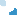 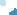 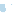 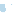 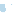 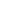 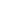 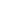 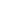 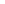 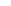 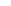 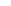 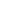 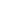 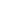 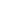 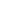 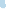 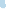 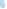 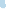 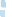 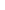 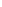 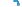 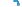 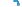 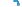 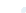 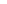 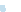 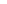 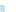 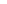 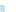 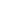 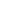 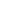 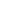 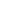 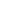 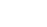 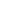 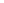 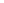 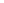 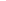 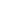 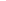 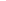 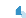 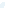 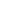 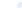 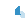 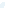 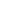 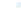 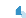 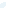 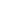 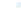 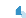 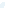 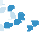 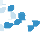 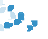 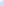 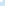 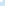 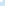 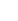 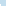 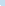 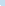 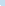 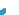 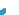 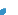 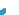 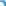 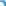 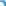 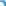 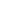 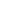 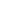 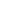 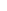 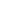 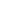 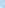 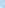 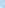 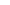 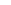 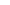 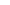 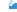 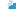 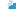 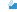 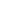 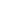 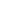 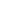 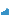 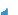 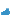 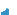 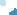 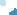 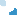 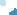 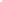 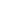 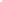 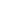 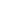 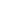 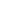 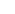 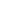 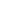 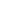 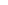 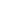 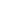 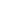 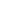 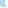 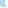 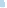 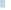 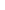 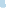 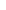 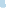 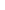 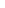 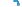 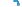 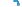 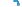 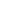 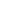 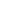 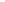 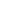 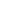 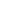 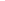 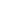 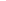 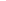 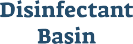 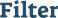 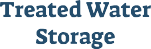 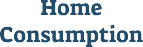 계속...
1
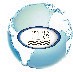 sensafe.com
활동 5
유리 및 총 염소
파트 2
쇼핑 목록:
5.25% 차아염소산나트륨 및 NaHOCl이 함유된 액체 세탁 표백제
건초 주입 (7-9 일 전에 준비) 연못 또는 웅덩이 물
수돗물
수영장 또는 스파 물 끓인 물 또는 생수

샘플 준비:
건초 주입 - 약 1쿼트의 물(수돗물도 괜찮음)을 2분간 끓인 후 실온으로 식히세요(또는 생수 사용). 깨끗하고 입구가 넓은 유리 용기에 붓습니다. 마른 건초, 풀 또는 짚을 한 줌 넣고 뚜껑이 열린 용기를 실온의 어두운 곳에 7~9일 동안 두세요.
표백제 용액 - 물 200ml에 세탁 표백제 1방울 떨어뜨림
수돗물, 수영장 또는 온천수, 끓인 물 또는 생수 - 별도의 깨끗한 2L 플라스틱 병에 담습니다.
목표:
희석의 개념에 대해 토론합니다.
오염 물질의 희석을 시연합니다.

어휘:
염소 - 눈, 목, 폐를 태울 수 있고 부적절하게 취급할 경우 치명적일 수 있는 옅은 녹색을 띤 노란색 가스인 염소 가스(Cl2)로 순수한 상태로 존재하는 반응성이 매우 높은 원소입니다. 매우 효과적인 소독제이자 산화제입니다.
차아염소산[HOCl] - 물(H20)에서 염소 가스(Cl2)가 반응하여 형성되는 약산입니다. 차아염소산은 물에서 해리(분리)되어 수소 이온(H+)과 차아염소산 이온(OCl-)을 형성합니다. 차아염소산과 차아염소산 이온은 모두 효과적인 소독제입니다.
클로라민 - 물에서 염소(Cl2)와 암모니아(NH3)의 반응으로 생성되는 NH2Cl(모노클로라민), NHCl2(디클로라민) 및 NCl3(트리클로라민)입니다. 수처리 과학자들은 이들을 다음과 같이 함께 측정합니다.
결합 염소.  유리 염소만큼 효율적으로 소독하지 못합니다. 수영장에서 "염소 냄새"를 유발합니다.
유리 염소 - 용액 내 차아염소산 및 차아 염소산염 이온의 측정값입니다.
결합 염소 - 클로라민 및 기타 유기 질소 화합물에 묶여 있는 염소의 측정값입니다.
총 염소 - 시료의 유리 염소 및 결합 염소의 측정값입니다.

자료:
학교 시험 키트 자료:
유리 및 총 염소 테스트 스트립
학교 키트 색상 차트 및 지침 카드 플라스틱 스포이드
데이터 수집 시트
장비:
현미경
매우 깨끗한 3 - 2L 플라스틱 병 와이드 마우스 유리 용기
절차:
현미경 위에 유리 슬라이드를 놓고 깨끗한 플라스틱 스포이드를 사용하여 건초 주입액 한 방울을 슬라이드 위에 떨어뜨립니다. 물방울 위에 덮개 슬립을 놓습니다. 슬라이드에 보이는 살아있는 원생동물을 그립니다.  각 종류의 수를 기록합니다.
슬라이드를 움직이지 마십시오. 다른 스포이트로 표백제 용액을 표지의 가장자리에 있는 슬라이드에 한 방울 떨어뜨립니다.  어떤 일이 일어나는지 관찰하고 그 결과를 데이터 시트에 기록합니다.
수돗물, 끓인 물(또는 생수), 수영장 또는 스파 물, 건초 주입액, 표백제 용액을 각각 50ml씩 채취합니다.  유리 염소 및 총 염소 테스트 스트립을 사용하여 유리 염소 및 총 염소를 측정합니다.  데이터 표에 결과를 입력합니다.
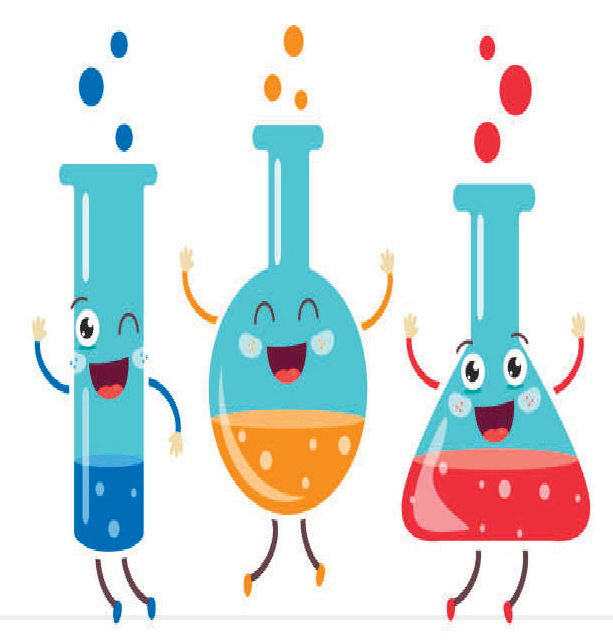 17
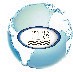 sensafe.com
활동 5
유리 및 총 염소
파트 3
가까운 정수장을 방문하세요. 수원의 출처, 어떤 오염 물질이 있는지, 어떻게 물을 소독하는지 알아보세요. 개인 우물 사용자는 물의 안전을 보장하기 위해 어떤 보호 조치를 취해야 하나요? EPA에서 매년 상업용 수도 시스템에 대해 소비자에게 제공하도록 요구하는 수질 보고서의 사본을 받아보세요.
어느 지역에 계십니까? 지역 수도 시설에서 배급 시스템 지도를 가져옵니다. 지도에서 각 학생의 집 위치를 정확히 찾아냅니다. 각 위치에서 유리 염소 및 총 염소 수치를 수집합니다. 염소 수치를 비교하세요.
수치는 물이 처리 센터에서 라인 끝까지 시스템을 통해 이동함에 따라 변경됩니다.
분석 및 적용
물속의 모든 생물을 다 보았다고 생각하세요? 여러분의 답을 설명하세요.
총 염소 = 유리 염소 + 결합 염소(TC = FC + CC) 공식을 사용하여 각 시료의 클로라민 수치를 계산합니다. 데이터 표에 입력합니다.

확장
물의 염소 처리를 둘러싼 환경 및 정치적 문제 살펴보기
물속에서 발견되는 미생물로 인해 발생하는 질병을 연구하세요.
물 염소 처리와 관련된 위험성을 조사하세요.
물을 소독하는 대체 방법을 연구하세요.
물을 염소 처리하는 것과 염소 처리하지 않는 것의 상대적인 위험과 비용에 대해 토론하세요.
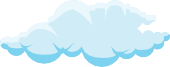 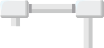 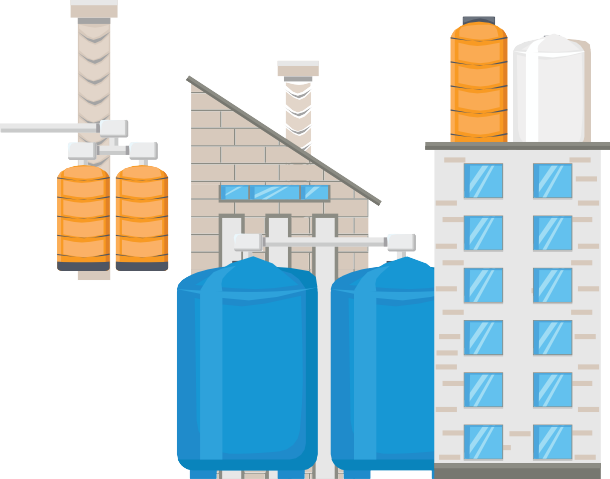 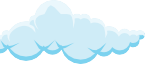 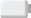 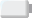 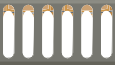 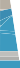 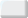 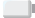 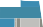 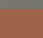 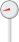 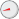 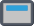 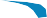 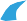 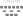 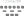 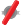 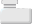 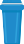 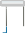 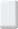 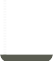 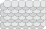 1
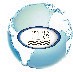 sensafe.com
활동 6
구리
파트 1
구리는 암석, 물, 토양에서 자연적으로 발생하는 붉은 금속입니다.  많은 구리 화합물은 파란색 또는 녹색으로 식별할 수 있습니다. 수돗물에서 구리가 발견되는 경우는 일반적으로 물이 산성인 지역에서 구리 파이프와 황동 피팅의 부식을 통해 발생합니다. 구리는 도자기 비품에 녹색 얼룩을 유발할 수 있습니다.

구리는 특정 수생 생물에게 필수적인 영양소입니다. 아주 소량의 구리는 건강을 위해 필요하지만, 다량 또는 장기간 노출되면 다음과 같은 문제가 발생할 수 있습니다.
간 및 신장 손상, 심지어 사망까지 초래할 수 있습니다.  때때로 구리(청색 황산구리 형태)는 조류 방제를 위해 물 공급 저수지에 첨가되거나 다음과 같은 용도로 사용됩니다.
농업에서 곰팡이와 같은 식물 질병을 치료하는 데 사용됩니다. 구리는 암을 유발하는 것으로 알려져 있지 않지만 농도가 높을 경우 위장 장애, 설사, 구토를 유발할 수 있습니다.
식수 규정은 구리를 최대 1.0ppm으로 제한하고 있습니다.
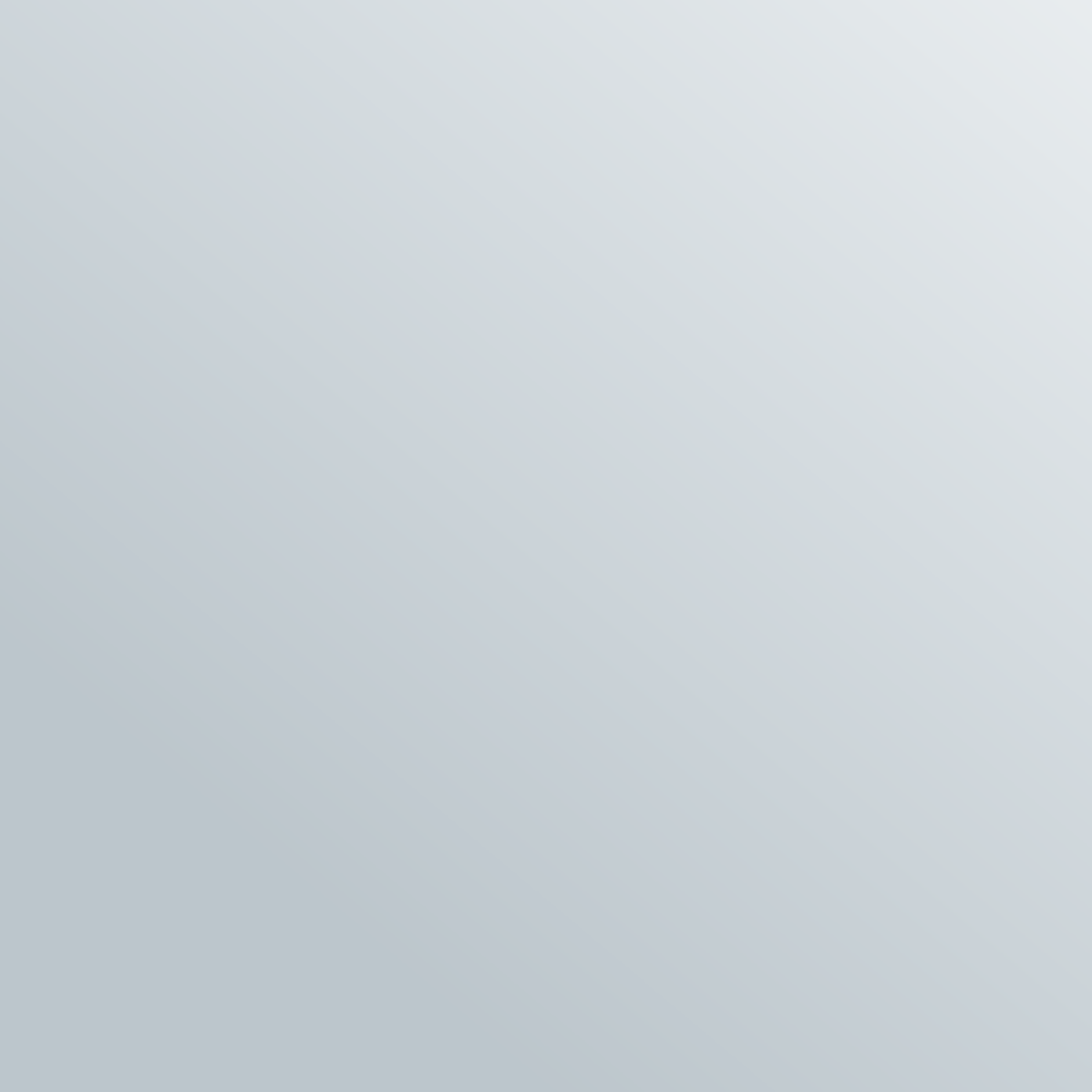 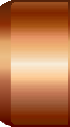 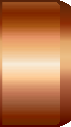 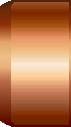 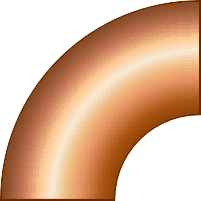 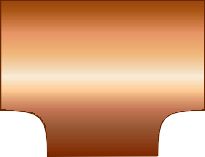 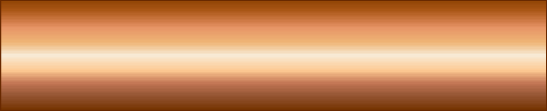 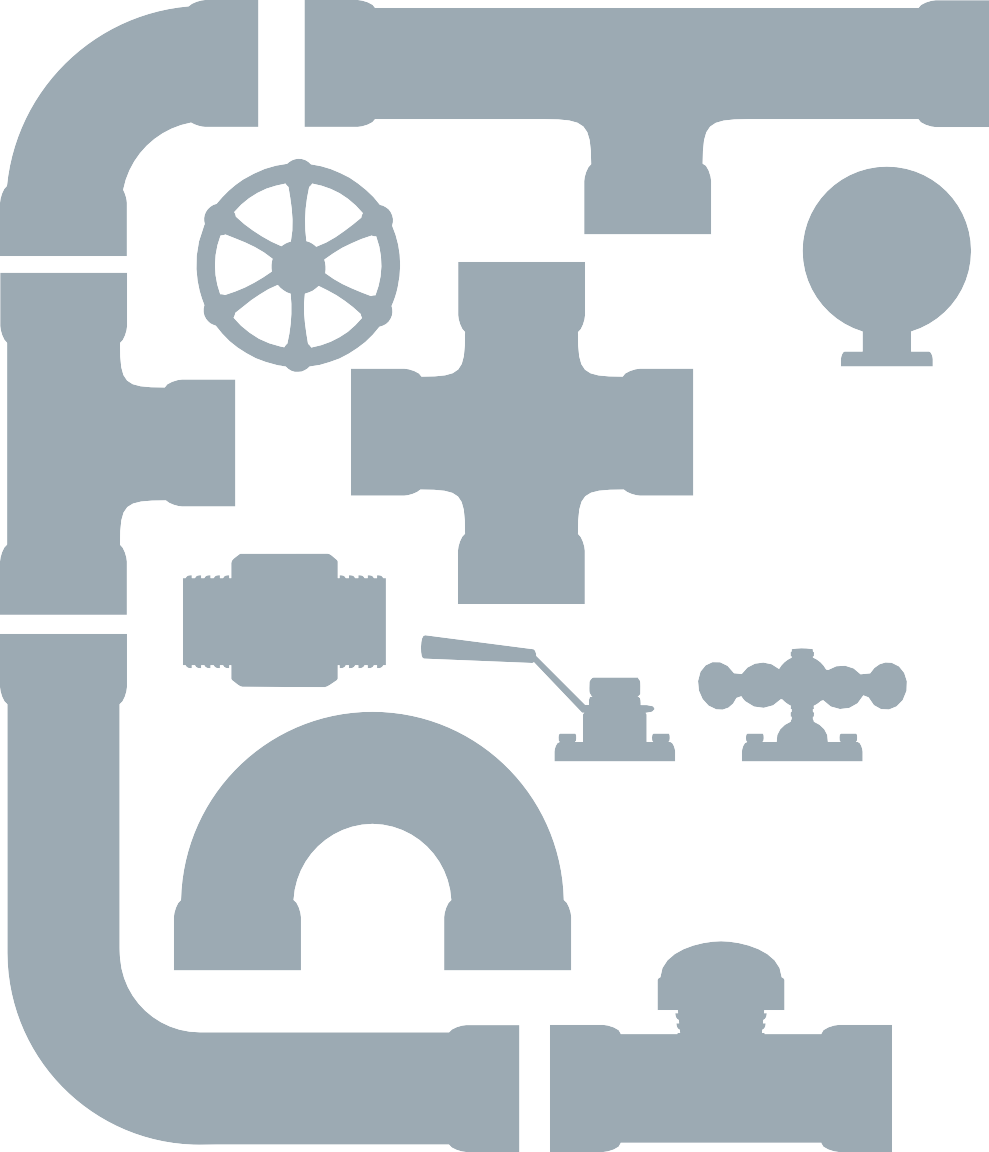 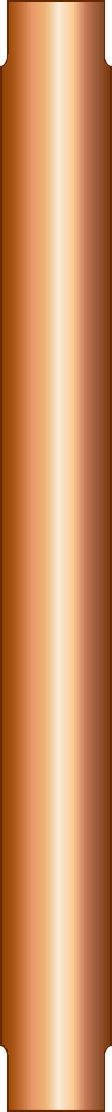 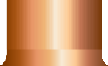 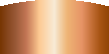 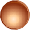 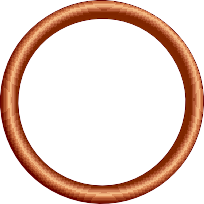 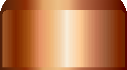 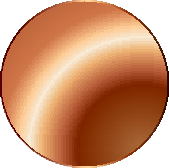 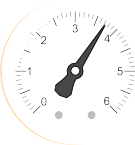 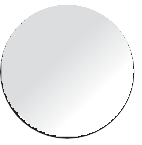 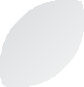 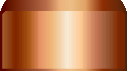 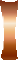 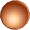 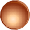 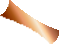 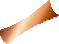 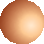 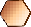 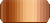 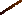 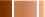 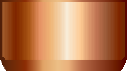 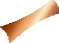 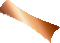 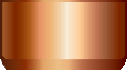 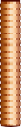 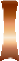 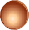 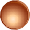 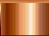 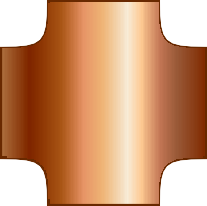 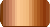 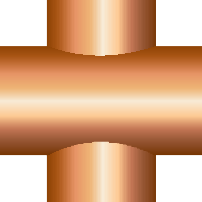 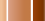 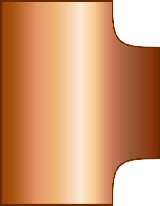 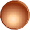 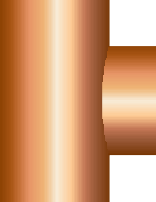 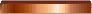 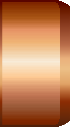 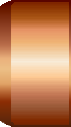 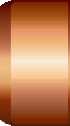 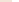 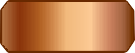 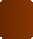 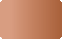 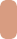 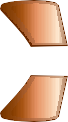 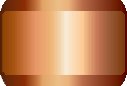 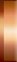 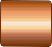 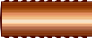 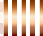 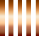 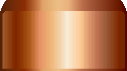 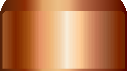 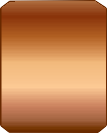 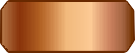 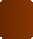 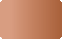 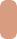 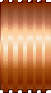 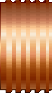 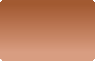 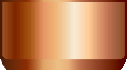 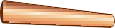 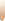 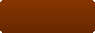 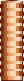 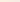 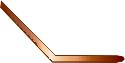 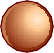 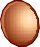 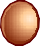 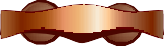 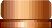 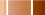 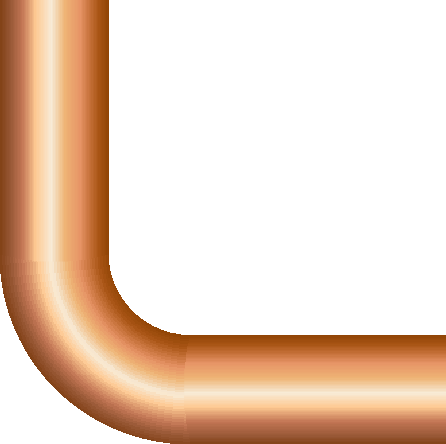 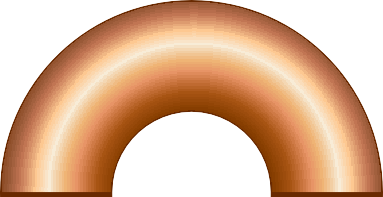 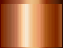 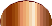 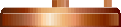 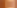 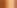 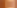 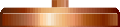 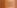 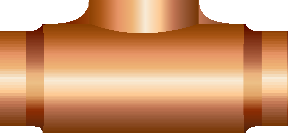 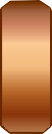 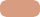 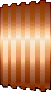 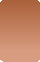 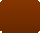 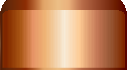 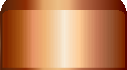 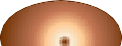 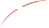 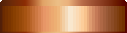 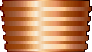 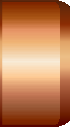 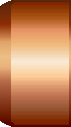 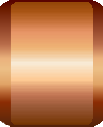 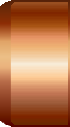 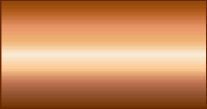 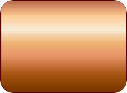 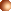 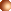 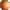 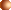 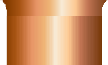 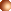 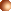 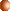 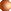 계속...
19
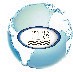 sensafe.com
활동 6
구리
파트 2
목표:
테스트 스트립을 사용하여 수돗물과 구리에 노출된 물 샘플에서 구리의 양을 측정합니다.
구리 파이프의 부식을 일으킬 가능성이 가장 높은 수돗물의 pH를 결정합니다.

어휘:
광산 광미 - 광산 광미는 채굴 작업 후 남은 버려진 분쇄된 암석입니다.
부식 - 금속은 산, 염기, 산소, 습기 또는 다른 금속의 공격을 받을 수 있습니다. 부식은 이러한 공격의 과정을 일컫는 이름입니다.

자료:
학교 시험 키트 자료:
구리 테스트 스트립
학교 키트 색상 차트 및 지침 카드 데이터 수집 시트
플라스틱 드롭퍼

장비:
뚜껑이 있는 깨끗한 유리병 4 구리 동전
스틸 울 또는 중성 산으로 세척합니다.

쇼핑 목록:
증류 백 식초 수돗물
베이킹 소다 증류수

샘플 준비:
식초 용액 - 백 식초: 수돗물 1:1 용액, 그룹당 10ml를 준비합니다.
베이킹소다 용액 - 수돗물 100ml에 베이킹소다 5g을 그룹당 10ml씩 준비합니다.
절차:
병 #1-5에 라벨을 붙입니다. 병 #1과 #2에 증류수 50ml를 추가합니다. 3-5번 병에 수돗물 50ml를 추가합니다.
4번 병에는 식초 용액 10ml를, 5번 병에는 베이킹소다 용액 10ml를 넣습니다.
각 용액의 pH를 측정하고 기록하세요.
깨끗한 구리 동전 한 개를 각 병 2~5번에 떨어뜨립니다. 뚜껑을 덮고 밤새 두세요.
각 병마다 깨끗한 구리 테스트 스트립을 사용하여 용액의 구리 농도를 테스트하고 기록합니다.

분석 및 적용
어떤 병에 구리가 들어 있지 않다고 확신하시나요? 어떻게 확신할 수 있나요?
총 염소 = 유리 염소 + 결합 염소(TC = FC + CC) 공식을 사용하여 각 시료의 클로라민 수치를 계산합니다.  데이터 표에 입력합니다.

확장:
황산구리는 수족관 및 연못 용품점에서 구입할 수 있습니다.  조류가 풍부한 연못 물의 샘플을 채취합니다. 현미경을 사용하여 샘플에 서식하는 미생물을 관찰합니다.  깨끗한 병 두 개로 나눕니다. 한 병은 대조군으로 남겨두고 두 번째 병에 황산구리 몇 방울을 넣습니다. 3~5일 후 두 병의 차이를 관찰합니다.  두 샘플을 현미경으로 관찰합니다.
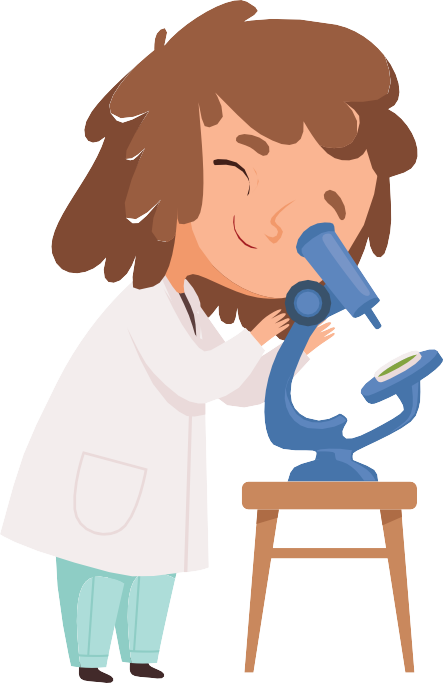 2
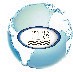 sensafe.com
활동 7
Iron
파트 1
철은 많은 화성암과 점토에서 자연적으로 발견됩니다. 산소가 없을 때 철은 환원된 상태(Fe+2 또는 철철)로 존재하며 무색이고 용해성이 매우 높습니다. 다음의 pH 범위에서 산소(또는 염소)에 노출되면
7.0에서 8.5 사이에서는 철이 산화(Fe+3 또는 철분)되어 거의 완전히 녹지 않습니다. 황토 토양은 처음에는 황색을 띠지만 공기 중 산소에 노출되면 산화되면서 붉은 색으로 변합니다. 물 속의 철분은 변기, 싱크대, 옷에 녹이 생기는 것으로 볼 수 있습니다. 현재 연구에 따르면 물 속의 철분 수치는 건강에 미치는 악영향과 관련이 없는 것으로 밝혀졌습니다. 효과 때문에
산화철은 물의 맛, 투명도, 색에 영향을 미치며, 식수에 대한 최대 수치는 EPA에서 0.3ppm으로 설정하고 있습니다.

산화된 철은 침전되는 경향이 있기 때문에 수처리 과정에서 비교적 쉽게 제거할 수 있습니다. 수산화나트륨은 용해성 철이 침전되어 천천히 가라앉도록 하는 데 사용됩니다. 화학 응집제를 첨가하여 덩어리를 가라앉히거나 걸러냅니다.
테스트 스트립을 사용합니다:
테스트 스트립 사용에 대한 지침은 동봉된 색상 차트를 참조하세요.
참고: 산화 철은 대부분 불용성이므로 용액의 화학 지표와 반응할 수 없으므로 이 테스트는 환원 철만 측정합니다. 용해성(환원된) 철분이 포함된 신선한 식수 샘플도 산소가 부족할 수 있습니다. 수도꼭지에 에어레이터를 설치하거나 공기에 개방된 상태로 두면 산소가 유입되어 철분을 산화시켜 용액에서 철분이 침전될 수 있습니다. 음용수의 철분 수치를 정확하게 측정하려면 샘플을 채취하기 전에 수도꼭지를 1분 동안 틀어 놓으세요. 그런 다음 채취한 샘플을 즉시 테스트하세요.
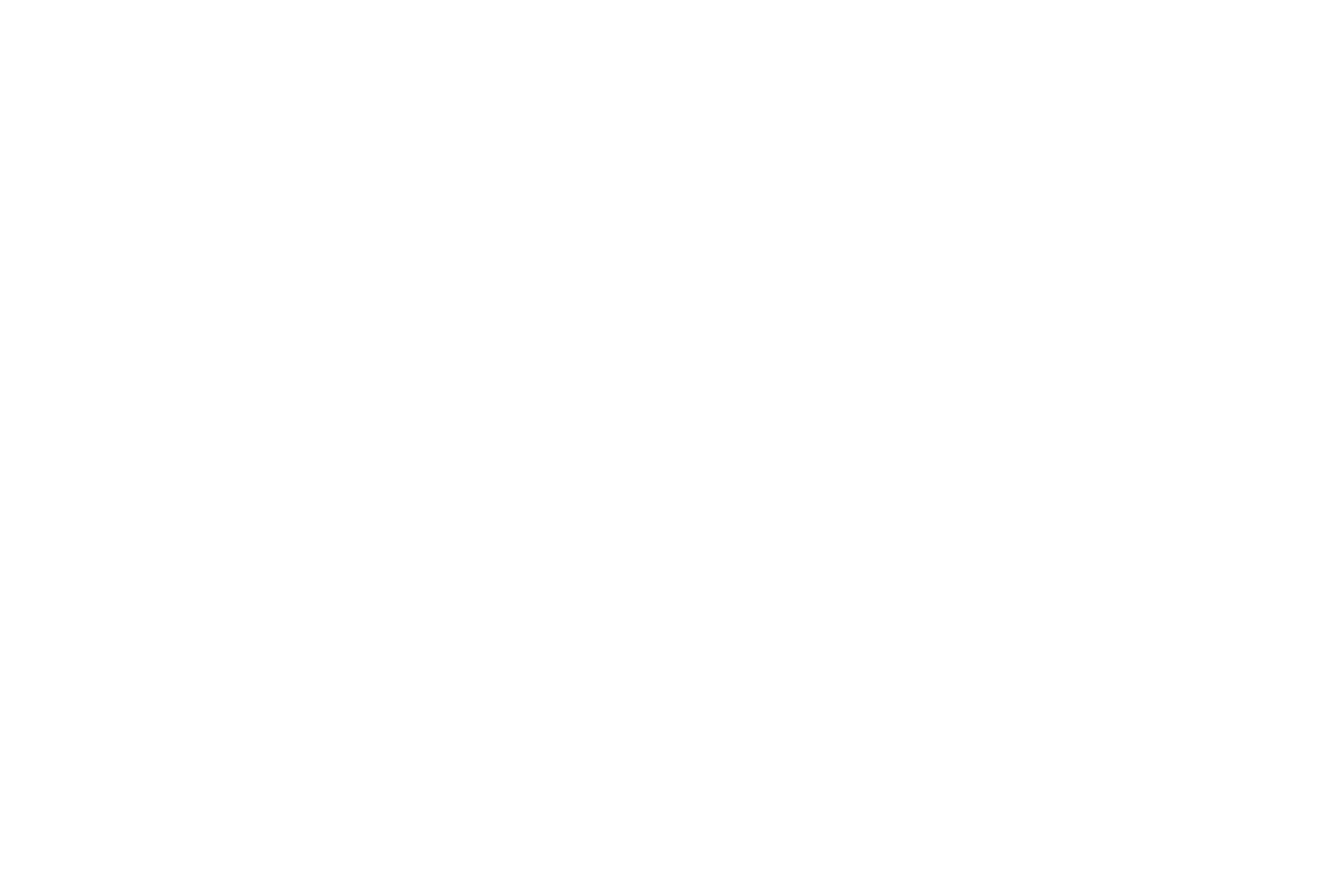 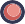 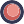 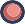 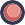 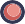 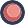 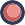 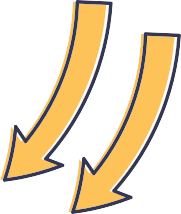 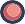 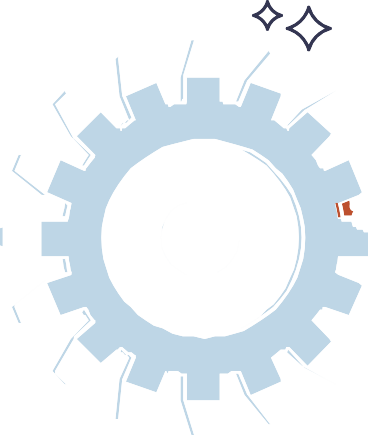 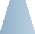 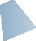 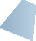 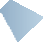 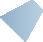 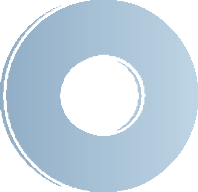 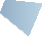 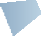 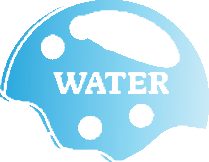 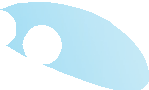 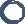 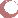 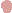 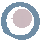 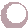 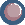 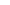 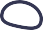 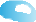 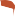 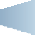 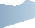 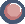 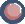 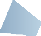 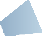 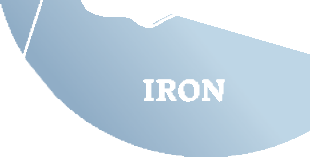 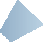 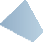 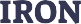 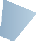 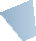 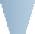 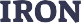 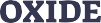 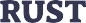 계속...
21
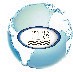 sensafe.com
활동 7
Iron
파트 2
명반 용액 - 포화 용액을 만들려면 증류수 500ml에 약 20g의 명반을 넣고 잘 섞습니다. 용해되지 않은 명반은 용기의 병 바닥에 남게 됩니다.

절차:
깨끗한 유리병에 수돗물 샘플을 채취합니다. 물의 pH를 측정합니다. 철분 테스트 스트립을 사용해 물 속의 철분 수치를 측정합니다. 데이터 표에 pH와 철분 결과를 기록합니다.
깨끗한 병에 약 50ml의 철 용액을 담습니다. 용액의 pH를 측정합니다. 철분 테스트 스트립을 사용하여 용액의 철분 농도를 측정합니다.  데이터 표에 pH 및 철분 결과를 기록합니다.  용액의 모양을 설명합니다.
플라스틱 스포이트를 사용하여 수산화나트륨 용액을 철 용액에 조심스럽게 떨어뜨리고 플라스틱 숟가락으로 저어줍니다.  적갈색 침전물이 형성될 때까지 또는 용액이 투명한 색에서 갈색으로 변할 때까지 계속합니다.  침전물의 모양을 데이터 표에 기록합니다. 침전물이 포함된 용액의 pH를 측정합니다.
철 용액에 명반 용액 약 5ml를 넣고 5~10분간 그대로 둡니다. 거미 플록이 형성되는 것을 관찰합니다.  데이터 표에 모양을 기록합니다.
깔때기와 여과지 또는 두꺼운 종이 타월을 사용하여 용액에서 플록을 걸러내고 여과액을 수집합니다.
철분 테스트 스트립을 사용하여 여과액에 남아 있는 철분을 측정합니다. 결과를 데이터 표에 기록합니다.
목표:
테스트 스트립을 사용하여 수돗물과 모의 광산 유출수에 포함된 철분의 양을 측정합니다.
물에서 철 오염 물질을 제거하는 과정을 시연합니다.

어휘:
침전물 - 용액이 형성될 때 용액에서 "떨어지는" 고체 반응 생성물입니다.
응집제 - 작은 부유 입자를 서로 뭉치게 하는 화학 물질입니다.

자료:
학교 시험 키트 자료:
철 테스트 스트립
학교 키트 색상 차트 및 지침 카드 플라스틱 스포이드
데이터 수집 시트

장비:
뚜껑이 있는 깨끗한 유리병 튼튼한 종이 타월 입구가 넓은 유리 용기

쇼핑 목록:
철못, 아연 도금 또는 코팅되지 않은, 녹을 제거하기 위해 가볍게 사포로 연마한 것
증류 백 식초(아세트산, CH3COOH)
잿물(수산화나트륨, NaOH - 식료품점의 배수구 세정제 코너에서 구할 수 있음)
명반(황산알루미늄 칼륨, AlK(SO4)2 - 식료품점의 향신료 코너에서 구할 수 있음)
수돗물

샘플 준비:
철 용액 - (광산 유출수 시뮬레이션) - 깨끗한 유리병에 증류 백 식초 100ml와 철 못을 넣습니다. 밤새 두세요.
잿물 용액(NaOH) - 경고 잿물은 심각한 화상을 유발할 수 있으므로 권장 예방 조치를 따르세요.  책임감 있는 성인이 이 단계를 수행해야 합니다. 개봉하고 사용하기 전에 포장 라벨 전체를 읽으세요.  수돗물 500ml에 잿물 2g(약 ½티스푼)을 섞으세요. 또는 수돗물에 10% NaOH 용액을 준비하세요.
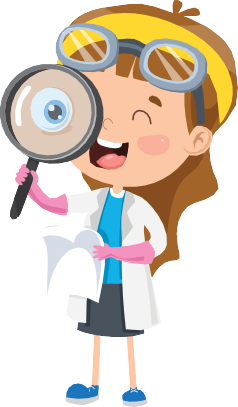 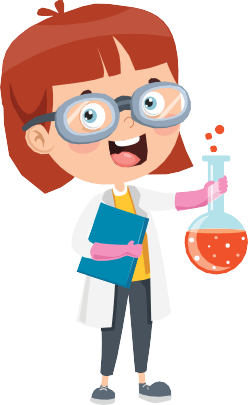 계속...
2
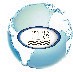 sensafe.com
활동 7
Iron
파트 3
확장
분석 및 적용
2단계와 6단계 사이에 용액의 철분은 어떻게 되었나요?
수산화나트륨과 명반을 사용한 처리는 상업용 수처리 시스템에서 물에서 철분을 제거하기 위해 사용하는 공정과 유사하지만 다음과 같습니다.
한 단계가 더 필요합니다. 4단계에서 플록 형성을 관찰하고 침전된 플록을 제거하는 절차를 고안합니다. 플록에는 무엇이 들어 있나요? 이 실험에서 나온 폐기물을 환경 친화적으로 처리할 수 있는 방법을 제안하세요.
점토의 철분을 테스트합니다.  환원 점토와 산화 점토 샘플의 철분 측정값을 비교합니다.
광산 배수로에서 중금속을 제거하기 위한 자연 처리 대안을 연구합니다. 작업 모델을 구축합니다.
지역사회에 광산 배수장이 있는 경우 정화 계획을 수립하고 해당 부지를 서비스 프로젝트로 채택하세요.  계획을 수립하려면 작업 모델 구축, 예산 계획, 학교 행정 지원, 부동산 소유주의 허가, 다음을 포함한 규제 당국의 통지가 필요합니다.
EPA, 계획
다년간의 지원 및 기금 모금.
지역 폐수 처리장에 문의하세요. (많은 산업에서 제조 공정 중에 사용되는 물을 처리하기 위한 사설 공장이 있다는 점을 기억하세요.) 금속 처리 경험에 대해 물어보세요.
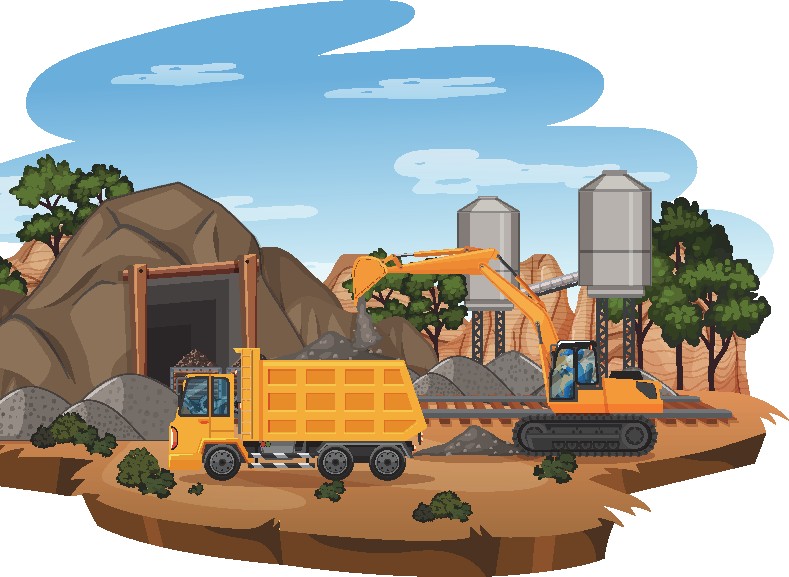 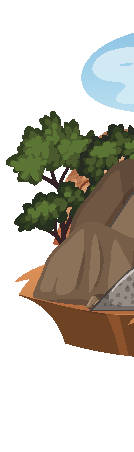 2
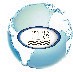 sensafe.com
활동 8
질산염 및 아질산염
파트 1
질소(N2)는 우리가 호흡하는 공기의 79%를 구성하는 안정적인 기체입니다. 모든 생명체는 신체 조직, 특히 단백질, 효소, 핵산, 호르몬, 비타민을 만드는 데 질소가 필요합니다. 안타깝게도 인간은 순수한 상태의 질소(N2)를 사용할 수 없으며, 다음을 통해 질소를 얻어야 합니다.
식물과 다른 동물을 소비합니다.  대부분의 식물은 N2를 사용할 수 없지만 질산염(NO3-) 또는 암모니아(NH3) 형태의 질소가 필요합니다.  천연 광물 퇴적물은 토양에 질산염을 공급합니다. 박테리아는 갇힌 질소를 분해하여 질산염과 암모니아를 이용 가능하게 만듭니다.
식물성 및 동물성 제품과 조직에서 발견됩니다.  콩과 식물의 뿌리에서 자라는 남조류와 질소 고정 박테리아는 질소가 대기를 떠나 생물학적 시스템으로 유입될 수 있는 드문 기회를 제공합니다.

위의 질소 순환에 대한 설명은 언뜻 보기에 생명체가 이용할 수 있는 질소가 희소성 있는 재화인 것처럼 보입니다. 그러나 특정 인간 활동으로 인해 수생 시스템에 대량의 질소가 추가되어 자연 순환을 압도할 수 있습니다.  비료, 정화조, 하수 시스템, 동물 사육장 등에서 유출되는 폐수는 질소가 풍부한 폐수를 추가합니다.
야생동물 서식지가 줄어들면 많은 수의 오리, 기러기, 갈매기가 남은 공간으로 집중될 수 있으며, 이들의 배설물은 질소 수치에 큰 영향을 미칠 수 있습니다.

질소가 좋습니다! 그렇죠?  질소 비료는 식물의 성장에 필요한 영양분을 제공하기 때문에 잔디와 농작물에 질소 비료를 뿌립니다. 하지만 수중 환경에 높은 수준의 질산염이 축적되면 생명체에 치명적인 연쇄 작용이 시작될 수 있습니다.

질산염 수치가 높다는 가장 일반적인 경고 신호는 조류 번식과 과도한 식물 성장입니다. 햇빛이 있으면 식물은 광합성을 통해 산소와 탄수화물을 생산합니다.  또한 식물은 호흡을 통해 산소와 탄수화물을 소비하고 이산화탄소를 배출합니다.
해가 지면 광합성은 멈추지만 호흡은 계속됩니다. 조류 번식은 실제로 낮에 생산하는 산소보다 밤에 더 많은 산소를 소비하여 밤에 위험할 정도로 낮은 산소 수치를 만들 수 있습니다.  설상가상으로, 조류 번식은 일반적으로 물의 산소 보유량이 적고 활동량이 많은 물고기가 더 많은 산소를 필요로 하는 따뜻한 날씨에 발생합니다. 더 많은 식물이 살아남는다는 것은 더 많은 식물이 죽는다는 것을 의미하기도 합니다. 조류가 많아져 식물이 죽으면 식물을 분해하는 박테리아(호기성 박테리아)도 함께 번성하여 스스로 산소를 소모하게 됩니다.  그 결과 하룻밤 사이에 물고기가 갑자기 떼죽음을 당할 수 있습니다. 결국 산소 농도가 너무 낮아져 박테리아마저 죽게 되면, 산소 없이도 살 수 있는 박테리아만 살아남는 환경이 조성될 수 있습니다.
산소(혐기성 박테리아).  이러한 박테리아는 악취가 나는 황화수소(H2S) 가스를 생성하여 죽어가는 연못과 관련된 썩은 달걀 같은 악취를 만들어 냅니다. 이 시나리오에서는 질소가 좋지 않습니다. [위에서 설명한 과정은 부영양화의 결과입니다: 어휘 참조].

질소 순환에서 수명은 짧지만 위험한 부분은 아질산염(NO2-)입니다. 체내 아질산염 수치가 높으면 혈액의 산소 운반 능력이 저하됩니다. 이는 물고기에게는 '갈색 혈액병'을, 사람에게는 메트헤모글로빈혈증 또는 '청색증'을 유발합니다.  아질산염 수치가 10ppm 이상인 물로 만든 분유를 마신 유아는 혈액이 산소를 운반하지 못해 사망한 사례도 있습니다.
이러한 중독 사례의 대부분은 비료의 과도한 질소 또는 열악한 개인 우물과 관련이 있습니다.
작동하는 정화조가 지하수로 스며들었습니다.

빛의 가용성, 온도, pH 등 다른 많은 조건이 질산염 수치와 상호작용하여 식물의 성장에 영향을 미칠 수 있습니다. 또한, 빠르게 흐르는 물에서는 영양분 수치가 거의 영향을 미치지 않는 경향이 있습니다. 따라서 흐르는 시냇물의 영양염류 수치가 높아도 물이 고인 연못에 도달할 때까지 조류가 번식하지 않을 수 있습니다.

수족관과 연못에서 질산염 수치는 특별히 독성이 강하지는 않지만, 다음과 같은 일반적인 건강 상태를 측정하는 좋은 척도입니다.
생태계에 영향을 미칩니다. 이는 높은 암모니아 수치, 산도 증가, 완충 능력(알칼리성) 감소, 질병, 상처 치유 지연 등 다른 문제를 일으킬 수 있는 높은 수준의 생물학적 활동을 반영합니다.  물고기는 10.0ppm(질소 기준) 이상의 수준에서 스트레스를 받습니다.

생선은 아질산염에 훨씬 더 민감합니다. 일부 물고기는 다른 물고기보다 더 민감하지만, 0.1ppm 이상의 아질산염 수치는 우려할 만한 수준입니다. 수족관의 질산염과 아질산염 수치를 높이는 가장 좋은 해결책은 관리를 잘하고 정기적으로 부분적으로 물을 교체하는 것입니다.

식수의 경우, EPA는 총질산염 = 10ppm, 아질산염 = 1ppm, 질산염만 최대 수치를 권장합니다.
= 10ppm. 질산염 수치가 10ppm을 초과하면 음용하기에 안전하지 않습니다.
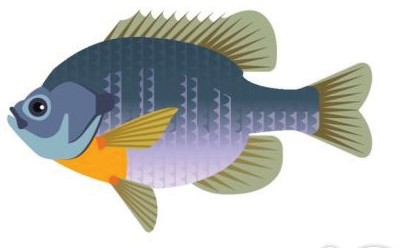 계속...
24
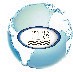 sensafe.com
활동 8
질산염 및 아질산염
파트 2
그림 5
계속...
2
sensafe.com
활동 8
질산염 및 아질산염
파트 3
어휘:
질소 - (N2) 대기의 79%를 구성하는 안정적인 기체입니다.
질소 순환 - 질소가 생물이 이용할 수 있게 되고 재활용되는 과정(그림 5 참조)
질산염 - (NO3-) 질소 원자와 산소 원자 3개로 구성된 이온입니다.
아질산염 - (NO2-) 질소 원자와 산소 원자 2개로 구성된 이온입니다.
암모니아 - (NH3) 질소 원자와 수소 원자 3개로 구성된 기체입니다.
유산소 - 산소를 좋아하는
혐기성 - 산소가 없는 상태에서도 살 수 있습니다.
부영양화 - "영양분 농축" 영양분, 특히 질산염이 수역에 축적되어 식물과 동물의 생명체 지원을 증가시키는 자연스러운 과정입니다.

자료:
학교 시험 키트 자료:
총 질산염 및 아질산염(N) 테스트 스트립 학교 키트 색상 차트 및 지침 카드 학생 수에 맞게 복사한 데이터 수집 시트
장비:
깨끗한 유리병
쇼핑 목록:
질산염으로 질소를 함유한 잔디 비료 또는 액체 식물성 식품(포장 라벨 확인)
연못 물 수족관 물 수돗물
테스트 스트립을 사용합니다:
Water Works™ 학교 테스트 키트에는 2개의 개별 질소 테스트가 하나의 스트립에 결합된 스트립이 포함되어 있습니다. 끝 패드에서는 질산염과 아질산염의 결합된 질소(NO3- + NO2-의 N)를 테스트합니다. 손잡이에 가장 가까운 패드는 아질산염(NO2-)의 질소만 테스트합니다. 질산염의 질소 수치만 확인하려면 계산을 해보세요:

총 질산염(NO3- + NO2-) - 아질산염(NO2-) = 질산염(NO3-) 전용.

예를 들어, 총 질산염(N)이 10.0ppm이고 아질산염(N)이 1.0ppm인 경우 질산염 전용(N) 수준은 다음과 같습니다.
9.0ppm.

참고: 일부 다른 질산염 테스트, 특히 아쿠아리스트가 일반적으로 사용하는 테스트는 백만분의 1 단위로 결과를 표시합니다.
질산염 또는 질산염. WaterWorksTM 학교 키트는 결과를 다음과 같이 표현하는 EPA 방식을 사용합니다.
질산염과 아질산염에 포함된 질소(N). 질소(N) 수치를 질산염(NO3- + NO2-) 단위로 측정하고 질산염(NO3- + NO2-) 단위로 표시된 눈금으로 해석하려고 하면 혼동(및 알람)이 발생할 수 있습니다. 테스트 스트립에 표시된 질산염 질소(N) 수치를 질산염(NO3- + NO2-) 수치로 변환하려면 테스트 스트립 결과에 4.4를 곱하세요. 아질산염 질소(N)를 NO2- 판독값으로 변환하려면 3.3을 곱합니다.  지금! 사과와 사과를 비교할 수 있습니다.

목표:
테스트 스트립을 사용하여 다양한 물 샘플의 질산염과 아질산염 농도를 측정합니다.
과도한 질산염이 수역에 미치는 영향을 설명합니다.
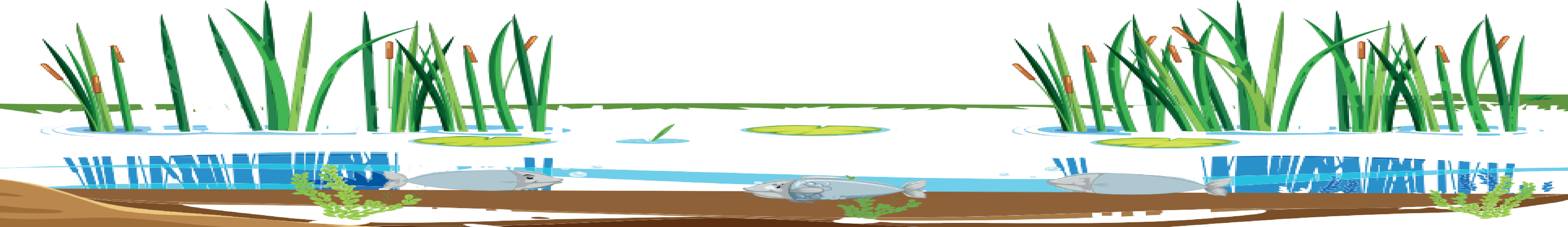 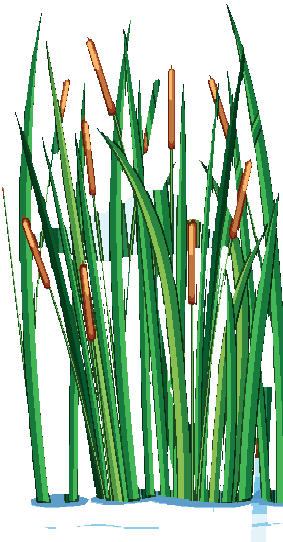 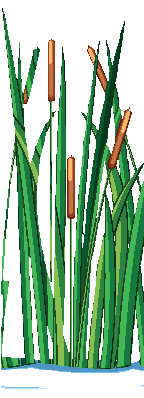 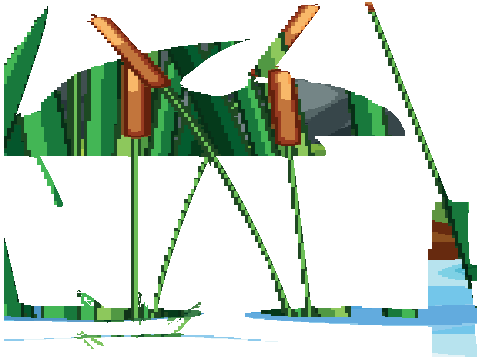 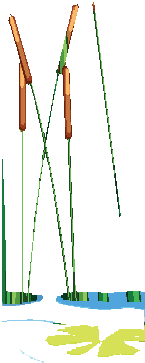 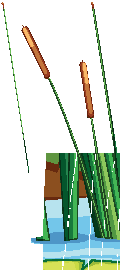 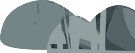 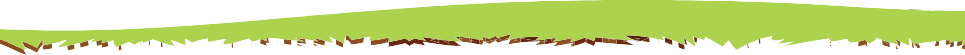 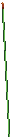 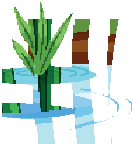 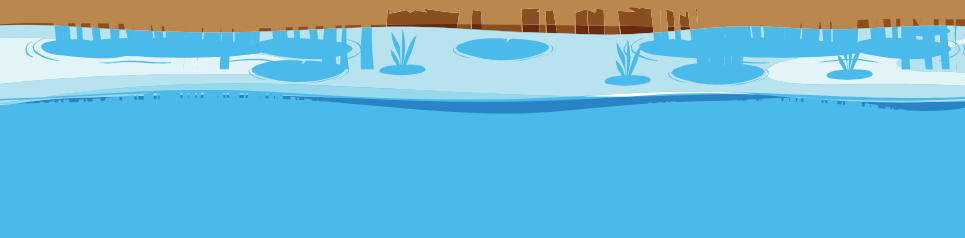 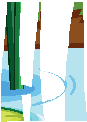 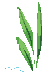 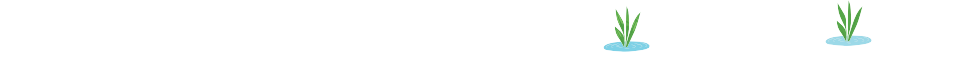 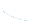 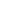 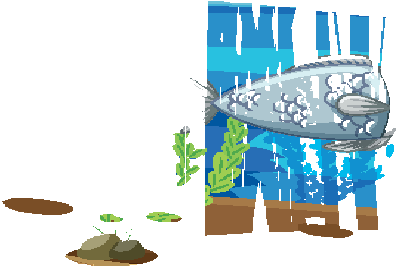 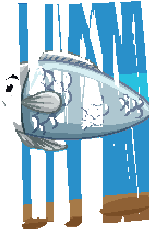 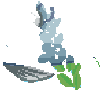 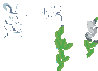 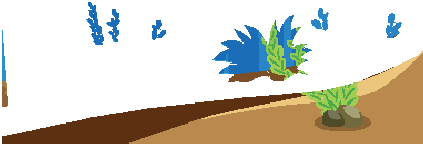 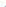 계속...
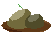 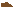 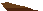 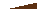 2
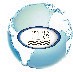 sensafe.com
활동 8
질산염 및 아질산염
파트 4
수역에서 질산염 수치가 높을 수 있는 원인을 파악하세요.
조류가 과도하게 번식하거나 질산염 수치가 높은 물을 찾습니다.  상류 지점에서 샘플을 채취하고 테스트하여 오염원의 출처를 찾습니다. 정화조, 농장의 동물 배설물, 골프장의 비료 유출 등이 오염원일 수 있습니다.  해당 지역의 지하수 관리 기관에 알립니다.
토양의 질산염 수치를 테스트합니다. 유리병에 담긴 수돗물에 토양 샘플을 넣습니다. 뚜껑을 덮고 흔들어 24시간 동안 가라앉힙니다. 맑은 물을 따라내고 질산염을 테스트합니다. (수돗물에 포함된 질산염을 고려하세요.) 콩과 식물로 토양 테스트를 반복하고 완두콩, 클로버 또는 대두의 뿌리에서 흙을 채취하여 토양 샘플을 준비합니다.
베이컨 및 기타 가공육을 보존하는 데 사용되는 아질산염을 테스트합니다. 베이컨, 볼로냐, 살라미를 잘게 자르고 1시간 동안 물에 담가둡니다. 물에 아질산염이 있는지 테스트합니다.
농업에서 질산염 비료 사용에 대한 대안을 살펴보세요. 미시시피 강 유역에서만 매년 약 4.2미터톤(92억 파운드)의 질소 기반 비료가 농경지에 사용되고 있으며, 이 중 상당량이 지하수, 강, 하천으로 유입되고 있습니다.
샘플 준비:
비료 용액 준비: 액상 식물성 비료를 사용하는 경우 포장 지침에 따라 준비하세요.  입상 비료의 경우, 수돗물 200ml에 5g을 녹입니다. (참고: 모든 고형물은 녹지 않을 수 있습니다.) 중요: 질산염은 용해성이 매우 높습니다. 비료 제조업체는 서방성 제품을 만들기 위해 인산암모늄과 요소를 사용할 수 있습니다. 이러한 질소 화합물은 질산염 테스트 스트립에서는 검출되지 않지만 시간이 지나면 박테리아에 의해 분해되어 질산염으로 변합니다.

모든 샘플을 깨끗한 유리병에 모으세요. 샘플 번호와 내용물이 적힌 라벨을 붙이고 뚜껑을 덮어 빛으로부터 보호합니다. 즉시 또는 가능한 한 빨리 사용합니다.

절차:
질산염 비료가 연못 물에 미치는 영향을 보여줍니다. 두 병에 같은 양의 연못물 샘플을 채웁니다.  첫 번째 병에 "샘플 #1 연못물/대조군"이라고 라벨을 붙입니다. 두 번째 병에 비료 용액 1티스푼을 추가합니다.  라벨을 '샘플 #2 연못 물
+ N." 두 병을 햇볕이 잘 드는(덥지 않은) 곳에 5~7일 동안 두세요. [참고: 이 활동이 끝나면 구리 및 염소 테스트 활동에 사용할 샘플 #2를 저장합니다.]
총 질산염 및 아질산염(N) 테스트 스트립을 사용하여 각 시료에 대해 깨끗한 스트립을 사용하여 각 시료를 테스트합니다. 테스트 스트립을 시료에 2초간 담근 후 즉시 제거합니다.  1분간 기다립니다(수온이 매우 차갑거나 55oF 이하인 경우 2분간 기다립니다). 색상 차트에 색상을 일치시키고 데이터 표에 결과를 기록합니다.

분석 및 적용
5~7일 후 연못 샘플과 대조군에 첨가한 비료를 비교합니다.  데이터 표에 결과를 설명합니다.
총 질산염(끝 패드) 및 아질산염(손잡이에서 가장 가까운 패드) 측정값을 사용하여 질산염(NO3-) 수치를 계산합니다.  데이터 테이블에 결과를 입력합니다.

확장
집, 차고, 식료품점, 학교에서 물 속 질산염 오염원이 있는지 살펴보세요. 포장 라벨을 수집하고 질산염을 제공하는 성분에 동그라미를 치세요.  상수도에 유입되는 질산염을 줄이기 위한 전략을 제안하세요.
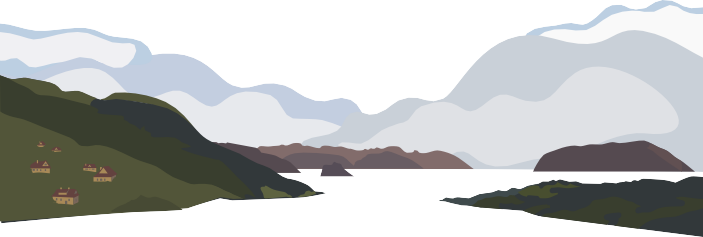 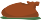 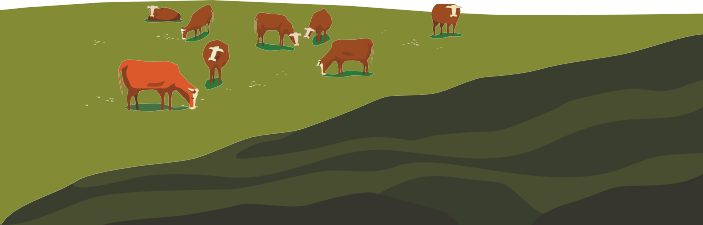 27
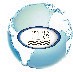 sensafe.com
활동 9
pH 및 총 알칼리도
파트 1
많은 생물은 매우 좁은 pH 범위(일반적으로 pH 6~9)에서만 생존할 수 있습니다. pH가 조금만 변해도 수생 생물이 죽을 수 있습니다. pH는 대부분의 금속의 용해도를 결정합니다. 대부분의 수처리 공정은 세심하게 제어된 pH 수준에서만 작동합니다.

산성 물질은 자연적으로 발생하는 환경 과정에서 정기적으로 물에 유입됩니다.  식물 재료의 부패로 인한 타닌산은 물을 갈색으로 변하게 합니다. 탄산(청량음료에서도 발견됨)은 물과 공기 중의 이산화탄소가 반응하여 형성됩니다. 미네랄
산은 무기산으로, 채굴 작업에서 남은 금속염에서 형성될 수 있습니다.  산성비는 자동차, 산업 및/또는 화산에서 발생하는 오염 물질이 공기 중의 수증기와 결합하여 황산과 질산을 형성할 때 발생합니다.

산성수(낮은 pH)는 금속 파이프를 부식시키고 유리를 부식시키며 대리석 조각상과 건물을 부식시키고 콘크리트를 녹이는 경향이 있습니다. 구리, 철과 같은 금속이 용해됩니다.
산성수는 배관 설비를 더럽히고 물고기에 기형을 일으킬 수 있습니다.  산성비는 일반적으로 자동차 및/또는 산업 오염이 심한 지역에서 바람을 타고 내리며 농작물, 숲, 야생동물 서식지에 피해를 줍니다.  It
는 유기체가 살 수 없을 정도로 호수의 pH를 낮추거나 봄에 눈이 녹으면서 '산성 쇼크'를 일으켜 갑작스러운 물고기 폐사를 유발할 수 있습니다.

알칼리도가 높으면 파이프와 설비에 미네랄 침전물(스케일)이 쌓이게 됩니다.  그러나 적당량의 용존 탄산염과 중탄산염(알칼리)은 환경으로부터 물로 유입되는 산을 중화시키기 때문에 바람직합니다. 따라서 이러한 방식으로 알칼리도는 다음과 같은 변화에 저항하는 시스템의 능력을 반영합니다.
산성 또는 염기성 물질, 즉 알칼리성 화합물의 첨가로 인한 pH는 완충제 역할을 합니다.

pH와 알칼리도를 함께 테스트하는 이유는 무엇인가요? pH와 알칼리도는 함께 "흐르는" 경향이 있습니다. pH가 낮은 물(산성인 물)은 알칼리도가 낮습니다. 알칼리도가 높은 물(용존 탄산염과 중탄산염의 양이 많은 물)은 일반적으로 pH가 높고 염기성입니다. 수질 과학자들은 두 측정법을 함께 사용하여 수계의 산성 또는 염기성 특성(pH)뿐만 아니라 (알칼리성 미네랄의 완충 효과로 인해) pH 수치의 안정성도 파악할 수 있습니다.
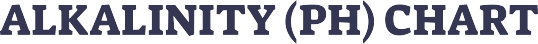 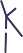 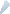 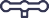 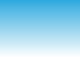 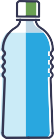 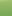 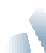 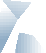 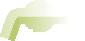 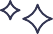 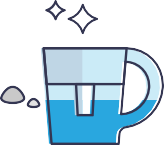 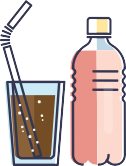 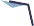 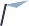 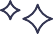 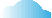 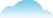 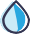 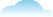 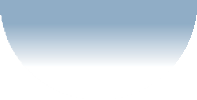 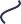 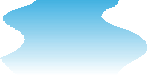 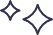 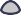 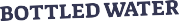 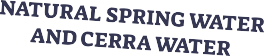 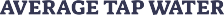 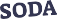 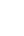 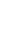 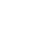 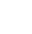 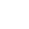 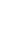 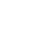 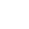 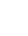 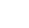 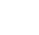 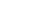 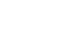 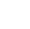 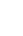 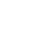 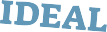 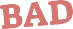 계속...
2
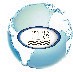 sensafe.com
활동 9
pH 및 총 알칼리도
파트 2
목표:
수질 테스트 스트립을 사용하여 레몬 주스, 식초, 베이킹소다, 주방용 세제, 수돗물, 증류수 등 일반적인 용액의 pH와 총 알칼리도를 측정하세요.
과도한 질산염이 수역에 미치는 영향을 설명합니다.

어휘:
H2 O - 물에는 H+ 이온(수소 이온)과 OH- 이온(수산화 이온)이 모두 포함되어 있습니다.  순수한 물에는 같은 수의 수소 이온과 수산 이온이 포함되어 있습니다. pH 7의 중성으로 간주됩니다.
산성 - OH-(수산 이온)보다 H+(수소 이온)가 더 많은 용액으로, pH가 7 미만인 용액입니다.
염기 - OH- 이온이 H+ 이온보다 많은 용액으로 pH가 7보다 큰 용액입니다. 염기는 산과 반대되는 개념입니다.
pH - 용액의 산성 또는 염기성 또는 H+ 이온과 OH- 이온의 상대적 균형을 측정하는 척도입니다. pH 눈금은 0에서 14까지이며 7을 중성점으로 합니다.
알칼리도 - 산과 반응하여 중화시키는 총 용존 미네랄(일반적으로 석회석 및 석고 토양에서 발생하는 탄산염과 중탄산염)을 의미합니다.  알칼리도는 용액을 완충하는 데 도움이 됩니다.
완충액 - 소량의 산 또는 염기 첨가에 따른 pH 변화에 저항하는 용액입니다.

자료:
학교 시험 키트 자료:
pH 및 총 알칼리도 테스트 스트립 플라스틱 점적기
학교 키트 색상 차트 및 지침 카드 학생 수에 맞게 복사한 데이터 수집 시트
장비:
깨끗한 유리병 또는 컵 뚜껑이 있는 샘플 용기
쇼핑 목록:
재구성 레몬 주스 증류 백 식초 베이킹 소다
주방용 세제(액체 또는 분말) 증류수
수돗물
샘플 준비:
레몬 주스 용액 - (재구성 레몬 주스 1방울: 증류수 100ml)
식초 용액 - (증류수 100ml에 증류 백 식초 1방울)
베이킹소다 용액 - (물 100ml에 4g X 필요량)
세제 용액 - (세제 4g을 물 100ml에 녹인 양 X 필요량)
수돗물 - (샘플을 채취하기 전에 1분간 물을 흘려보내세요)
증류수
절차:
위의 6가지 용액 각각 50ml 샘플과 명확하게 라벨이 부착된 pH/총알칼리도 테스트 스트립 8개, 데이터 시트를 준비합니다.
테스트 스트립 하나를 증류수 시료에 10초 동안 아무 움직임 없이 담급니다.  즉시(처음 15초 이내에) 물 샘플에서 스트립을 떼어내고 pH(끝 패드) 색을 pH 색상 차트에 맞춥니다.  결과를 데이터 시트에 기록합니다.  30초가 지나기 전에 빠르게 총 알칼리도 패드 색을 총 알칼리도 색과 일치시킵니다.
차트를 만듭니다.  데이터 시트에 결과를 기록합니다.
레몬즙, 식초, 베이킹소다, 세제, 수돗물에 대해 이 과정을 반복합니다.
증류수와 베이킹소다 용액이 산을 첨가했을 때 어떻게 반응하는지 비교합니다.  베이킹소다 용액에
의 동일한 증류수 및 베이킹 소다 샘플을 사용하여
2단계와 3단계를 따릅니다. 스포이드에 식초 용액을 채웁니다.  증류수 샘플에 식초 용액 5방울을 떨어뜨립니다.
깨끗한 테스트 스트립을 사용하여 pH와 총 알칼리도를 테스트하고 그 결과를 데이터 시트에 기록합니다.
베이킹소다 용액으로 이 과정을 반복합니다.
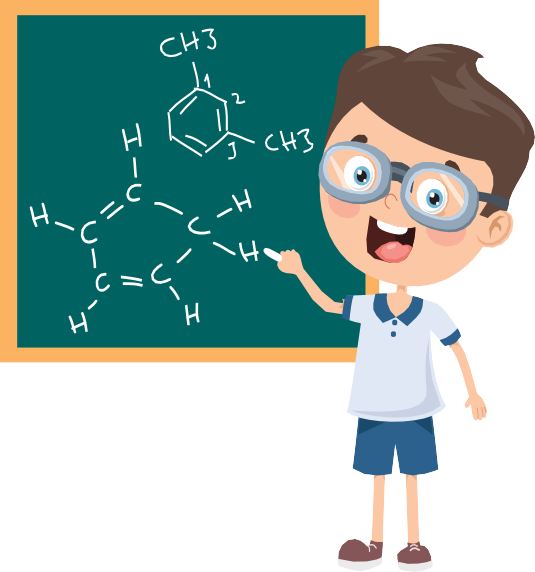 계속...
29
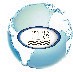 sensafe.com
활동 9
pH 및 총 알칼리도
파트 3
분석 및 적용
다음 질문에 답하여 1~3단계의 결과를 분석합니다.  데이터 시트의 메모 열에 답을 기록합니다.
어떤 솔루션이 가장 산성인가요?
가장 기본적인 솔루션은 무엇인가요?
총 알칼리도 테스트에서 가장 높은 점수를 받은 솔루션은 무엇인가요?
총 알칼리도가 가장 낮게 측정된 용액은 무엇인가요?
4단계의 결과를 사용하여 식초를 넣었을 때 pH의 변화를 비교합니다. 더 자세히 살펴보세요: 식초 5방울을 넣은 증류수 용액과 같아지도록 베이킹소다 용액의 pH를 낮추려면 식초 용액을 총 몇 방울 떨어뜨려야 할까요? 베이킹소다 용액의 pH를 낮추기 위해 증류수의 pH를 낮추는 것보다 식초 용액을 더 많이 떨어뜨려야 하는 이유는 무엇인가요? [참고: 이 실험에서 베이킹 소다 용액은
소다 용액이 완충제 역할을 합니다.]
확장
증류수 대신 수돗물로 용액을 만들었다면 1~3단계의 결과가 어떻게 달라졌을지 예측해 보세요. 가설을 기록하세요.  가설을 테스트합니다.  가설을 테스트하기 위해 수행한 작업과 얻은 결과를 설명하세요.
용존 이산화탄소가 빗물의 pH에 어떤 영향을 미치는지 증명하는 실험을 설계하세요. 가설, 절차, 데이터, 결과 및 결론을 기록하세요.
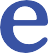 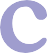 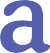 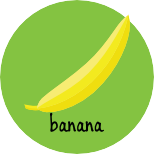 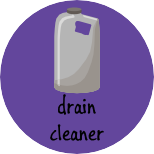 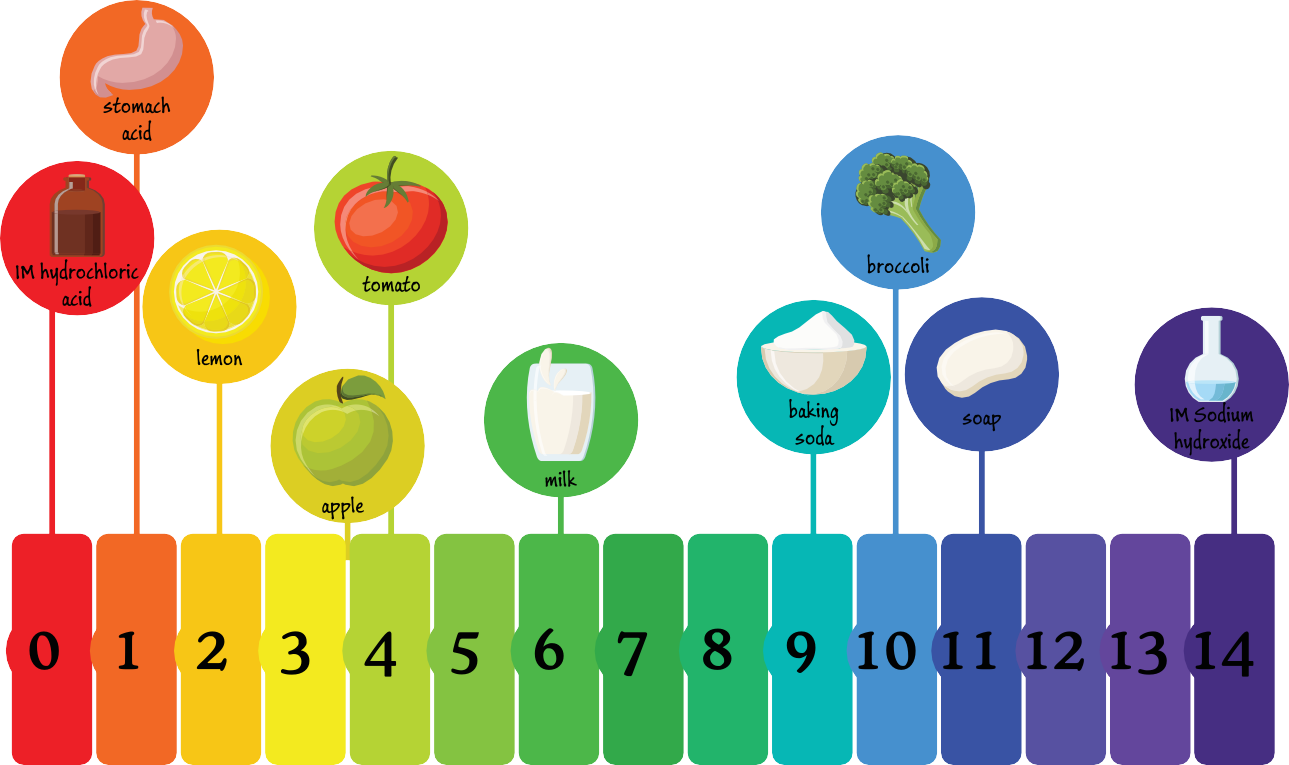 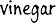 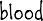 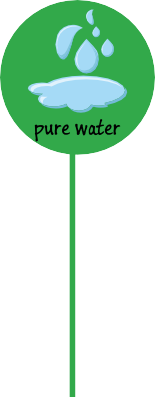 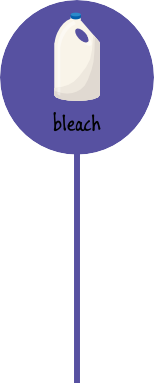 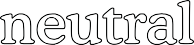 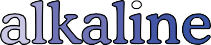 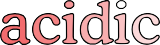 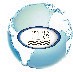 sensafe.com
활동 10
총 경도
파트 1
왜 경수라고 하나요? 경도는 "빨래하는 날"에서 유래한 과거로부터 이어져 내려온 민간 용어 중 하나입니다. 일부 지역의 물은 비누로 거품을 내거나 거품이 잘 나지 않아 훨씬 많은 양의 비누가 필요했습니다.
로 거품을 내세요. 이 물은 청소가 어렵기 때문에 "경수"라고 불렀습니다. 반대로 비누로 거품을 쉽게 내는 물을 '경수'의 반대인 '연수'라고 불렀습니다. 물이 딱딱한 지역에서는 빗물통이나 물통에 모인 빗물을 세탁에 사용하는 것이 선호되었습니다.

물이 딱딱해지는 이유는 무엇인가요? 물의 경도는 물에 용해된 칼슘, 마그네슘 및/또는 철염의 양을 측정한 것입니다. 이러한 염분은 빗물이 방해석, 백운석, 페로 마그네슘 미네랄이 함유된 암석과 토양을 통과할 때 자연적으로 상수도에 유입됩니다.

이러한 칼슘, 마그네슘 또는 철염이 비누(지방산의 수용성 나트륨 또는 칼륨 염)와 결합하면 지방산과 반응하여 불용성 염을 형성합니다. 이러한 염이 침전되어 비누라고 불리는 끈적끈적한 회색 커드를 형성합니다.
찌꺼기. 비누를 경수에 넣으면 칼슘, 마그네슘, 철 이온이 모두 침전될 때까지 이 과정이 계속됩니다. 그래야만 물에 첨가된 비누가 거품을 형성합니다.

경수는 티포트, 온수 탱크 및 온수관 내부에 비늘 모양의 침전물을 형성하여 다른 문제를 일으킵니다.
아이러니하게도 물을 딱딱하게 만드는 많은 용존 염분은 찬물보다 뜨거운 물에 덜 녹습니다. 이렇게 쌓인 스케일은 온수 배관을 막고 보일러 폭발의 원인이 될 수 있습니다.

연수란 무엇인가요? 칼슘, 마그네슘 또는 철염이 거의 함유되어 있지 않은 물을 "연수"라고 합니다. 그렇다고 해서
물은 "무염수"이지만 염분이 비누와 반응하거나 스케일이 쌓이지 않습니다. 일부 가정용 연수기는 칼슘 이온을 나트륨 이온으로 대체합니다. 너무 부드러운 물은 (칼슘 염의 알칼리성 및 완충 특성으로 인해) 너무 산성일 수도 있습니다. 이로 인해 납과 구리가 다음을 유발할 수 있습니다.
파이프에서 음료수로 침출수
물을 마셔야 합니다.  일부 생수 공급업체는 물에 오르토인산아연을 첨가하여 물의 부드러움을 줄이고 pH를 7.0에 가깝게 맞춥니다.

비누와 세제 - 세제라는 용어는 '세정제'라는 뜻으로 비누를 포함하지만, 현재는 비누 대용품을 지칭하는 용어로 일반적으로 사용됩니다. 비누의 문제점은 경수에서 불용성 침전물을 형성한다는 것입니다. 세제는 경수 미네랄의 작용에 저항력이 있으며 대부분 찌꺼기를 형성하지 않습니다. 따라서 다양한 조건에서 더 효과적인 세정제입니다.
식기 세척기나 세탁기와 같이 거품이 문제를 일으킬 수 있는 상황에서도 세제를 사용하는 것이 좋습니다.
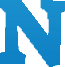 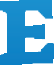 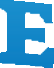 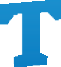 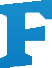 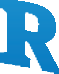 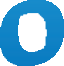 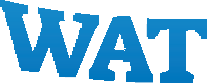 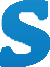 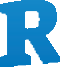 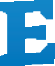 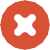 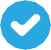 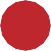 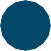 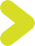 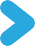 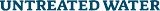 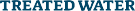 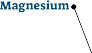 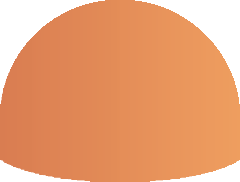 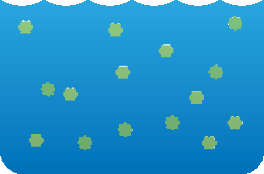 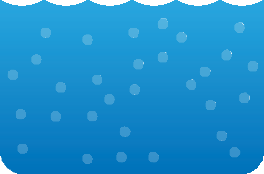 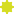 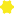 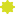 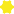 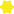 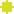 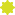 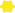 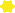 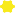 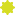 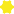 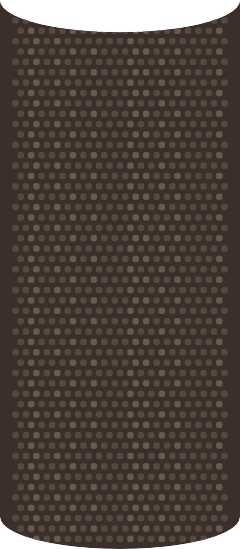 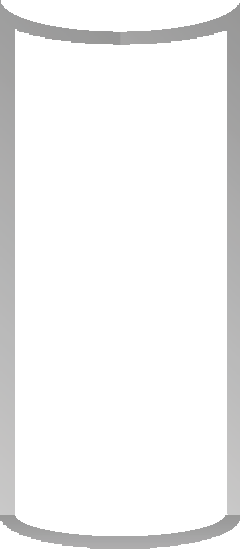 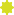 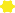 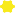 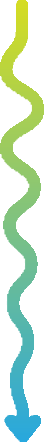 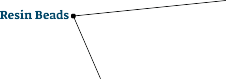 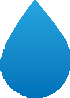 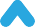 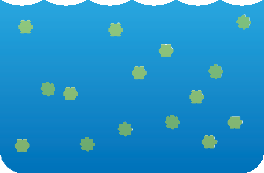 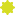 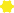 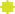 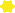 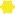 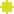 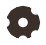 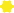 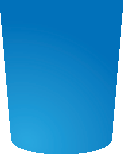 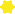 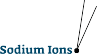 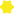 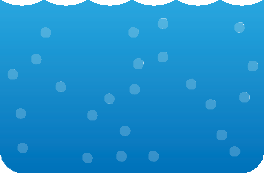 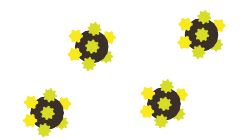 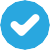 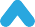 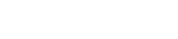 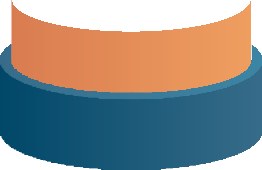 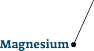 계속...
1
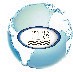 sensafe.com
활동 10
총 경도
파트 2
테스트 스트립 사용
테스트 스트립 하나를 움직이지 않고 10초 동안 시료에 담급니다.  즉시(처음 15초 이내에) 물 샘플에서 스트립을 떼어내고 pH(끝 패드) 색을 pH 색상 차트에 맞춥니다.  30초가 지나기 전에 총 알칼리도 패드 색상을 총 알칼리도 색상 차트에 맞춥니다. 참고: 총 알칼리도가 80ppm 미만인 경우 pH 스트립이 낮게 판독될 수 있습니다. 이온 함량이 높은 완충 용액에서는 높게 판독될 수 있습니다.

EPA는 상수도의 경도 수준을 규제하지 않습니다. 그러나 경도가 60 미만인 물은 연수로 간주됩니다. 경도가 61~120이면 보통 정도의 경도로 간주되며 비누의 효과를 떨어뜨릴 수 있습니다.
120 이상의 경도는 중간 정도의 경도로 간주되며 뜨거운 물에서 스케일이 생길 수 있습니다. 180 이상은 매우 단단하며 식기 세척기를 사용하면 접시에 막이 생길 수 있습니다.  연못이나 수족관에서 높은 경도는 물고기의 건강 및 번식 습관에 영향을 미칠 수 있습니다.

자료:
학교 시험 키트 자료:
총 경도 테스트 스트립 플라스틱 드롭퍼
학교 키트 색상 차트 및 지침 카드
학생 수에 맞게 복사된 데이터 수집 시트
장비:
뚜껑이 있는 동일한 작은 유리병(이유식 병 또는 나사산 시험관)
눈금자 큰 스푼
초침이 있는 시계 또는 시계
쇼핑 목록: 엡솜염(황산마그네슘)
붕사(붕산나트륨) 아이보리 액체
증류수 증류수 수돗물
개울, 연못 또는 호수 물
빗물
샘플 준비:
샘플 번호와 내용물이 적힌 라벨을 병에 붙입니다.
경수 - 증류수 250ml에 엡솜 소금 0.2g X 필요한 양을 섞습니다.
붕사 용액 - 증류수 250ml에 붕사 0.2g X 필요한 양을 섞습니다(교사 참고 사항): 붕사는 칼슘과 마그네슘을 나트륨으로 대체하여 천연 연수제 역할을 하는 세탁 첨가제입니다.)
아이보리 비누 액체 - 플라스틱 스포이트를 사용하여 수돗물 100ml에 아이보리 액체 울트라 1ml를 섞습니다. (교사 참고 사항: 상업용 비누 제품에는 글리세린, 향수, 세제, 소독제 및 기타 화학 물질이 포함되어 있을 수 있으며, 이러한 성분은 이 실험 결과에 영향을 미칠 수 있습니다.  이 활동에는 다음과 같은 이유로 아이보리를 권장합니다.
는 순수한 비누입니다.)
절차:
뚜껑이 있는 깨끗한 병 6개에 1~6이라고 표시된 라벨을 붙입니다. 1번 병에 증류수 50ml를 넣습니다. 두 번째 병에는 경수 50ml를 넣습니다. 3번 병에는 빗물 50ml를 넣습니다. 4번 병에는 수돗물 50ml를 넣습니다.
5번에는 개울물이나 호수 물 50ml를 넣습니다. 6번에는 붕사 용액 50ml를 넣습니다.
각 시료의 총 경도를 측정합니다. 총 경도 테스트 스트립 하나를 각 물 시료에 3초간 담근 후 꺼내서 즉시 색상 차트에 색상을 맞춥니다.  결과를 데이터 시트에 기록합니다.
플라스틱 스포이트로 각 샘플에 비누 용액 5방울을 떨어뜨립니다. 각 병의 뚜껑을 단단히 닫습니다. 30초간 힘차게 흔듭니다. 병을 15초간 그대로 둡니다. 각 병의 수위에서 비누 용액의 높이를 측정합니다. 결과를 데이터 표에 기록합니다.
증류수와 베이킹소다 용액이 산을 첨가했을 때 어떻게 반응하는지 비교합니다.  2단계와 3단계의 동일한 증류수 및 베이킹소다 샘플을 사용합니다. 스포이드에 식초 용액을 채웁니다. 증류수 샘플에 식초 용액 5방울을 떨어뜨립니다. 깨끗한 테스트 스트립을 사용하여 pH와 총 알칼리도를 테스트하고 결과를 데이터 시트에 기록합니다. 베이킹소다 용액으로 이 과정을 반복합니다.
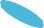 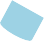 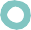 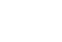 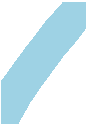 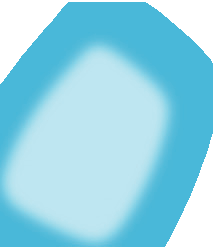 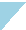 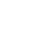 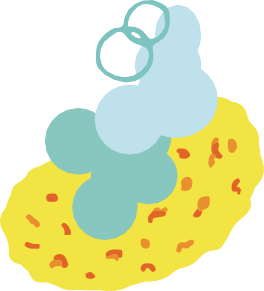 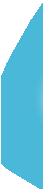 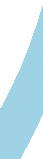 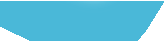 계속...
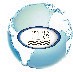 sensafe.com
활동 10
총 경도
파트 3
확장
분석 및 적용
샘플 #1과 #2의 거품의 모양이 어떻게 다른지 설명하세요. 2번 샘플(경수)을 사용하여 머리카락이나 옷을 세탁했을 때의 결과를 예측하세요.
데이터 표에 기록된 2단계의 테스트 스트립 결과를 사용하여 물 샘플의 경도를 가장 단단한 것부터 가장 부드러운 것까지 순위를 매깁니다.  각 샘플의 경도를 백만 분의 1로 비교하는 막대 그래프를 만듭니다.
여러 샘플에서 수위 위의 거품의 높이를 비교하는 막대 그래프를 작성합니다. 3단계의 데이터 표에 기록된 결과를 사용합니다.  거품 그래프를 2단계의 경도 그래프(ppm)와 비교합니다.
비누는 먼저 경수에서 미네랄을 제거해야 비눗물을 형성할 수 있습니다.
한 번에 하나의 물 샘플을 테스트하면서 증류수와 같은 양의 비누를 생성하는 데 필요한 비누 방울의 수를 데이터 표에 기록합니다. 각 물 샘플에 대해 이 절차를 반복합니다.
비누 대신 세제 용액을 사용하여 실험(1~3단계)을 반복합니다.  결과를 비교합니다. 각 샘플에 대해 증류수와 같은 비누를 만드는 데 필요한 비누 방울의 수를 나타내는 막대 그래프를 작성합니다. 확장 활동(1단계)의 데이터 표에 기록된 결과를 사용합니다.
세 개의 그래프를 비교하세요.
다양한 물 샘플에서 비누와 세제의 세정력을 비교해 보세요. 일반적인 집안 청소에 어떤 것을 사용하시겠어요?
거품이 많을수록 더 잘 닦인다는 가정을 테스트합니다.  경수 및 연수에서 세척 능력(비누질 능력과는 반대)을 측정하는 실험을 설계합니다.
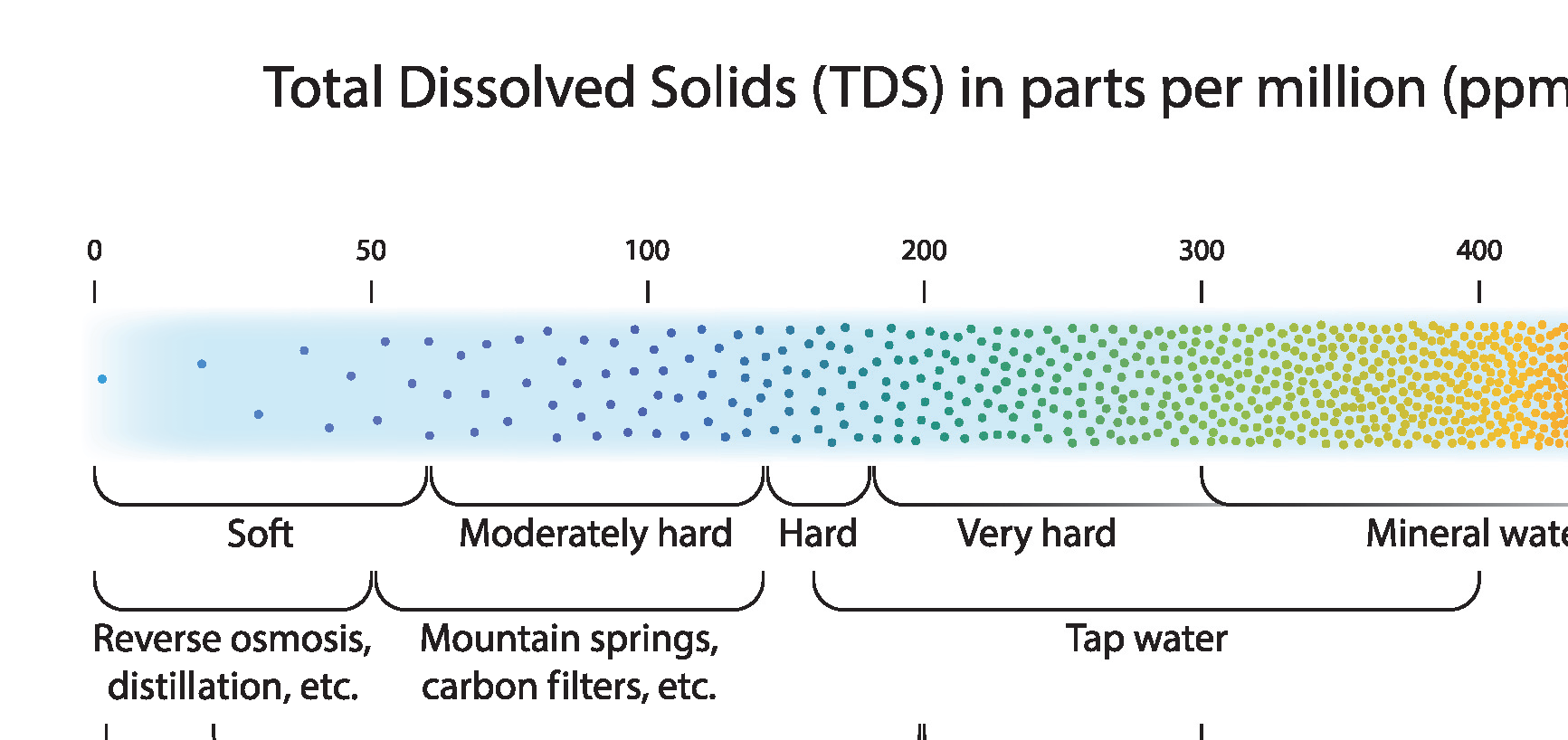 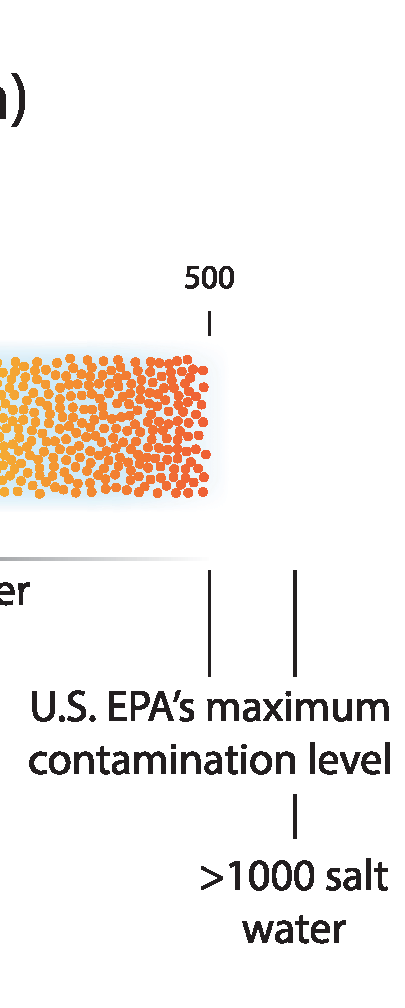 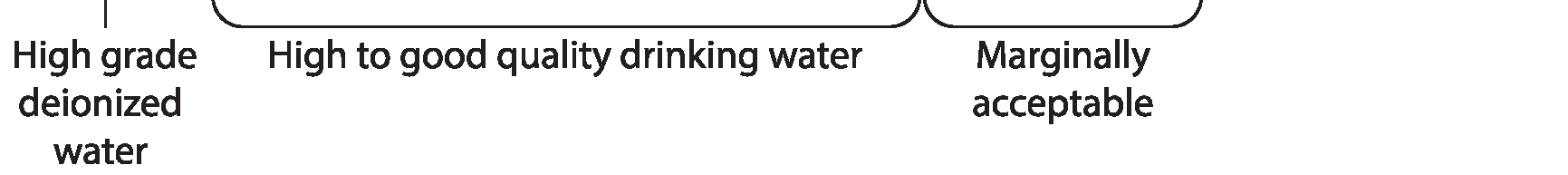 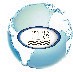 sensafe.com
워터웍스™ 스쿨 테스트 키트
데이터 시트
참고
샘플 #8 결과
샘플 #7 결과
샘플 #6 다시
sults
샘플 #5 다시
sults
샘플 #3   샘플 #4 결과	 결과
샘플 #2 결과
샘플 #1 결과
테스트
4
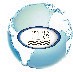 sensafe.com
참고 문헌
물 주제에 대한 자세한 내용은 지역 도서관에서 이 책과 물, 수질, 수질 오염에 관한 다른 책들을 찾아보세요:

아놀드, 캐롤라인 3세 by 린 스웨트. 물의 몸: 재미, 사실 및 활동 (뉴욕, NY. Franklin Watts, 1985).

코펠, 스티브. 하지만 한 방울도 마시지 마세요! 좋은 물에 대한 생명을 구하는 가이드 (뉴욕, NY. Rawson Associates, 1989).
루카스, 에일린. Water: 위기 속의 자원 (시카고, 일리노이주. Children's Press, 1991).

프링글, 로렌스.  물, 차세대 자원 전쟁(뉴욕, 뉴욕. 맥밀리언 출판사, 1982).

수틴, 해리.  수질 오염에 대한 쉬운 실험. (뉴욕, NY. Four Winds Press, 1974).
메이스, 래리 W. 수자원 핸드북(미국, 맥그로힐, 1996).
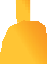 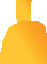 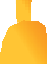 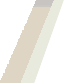 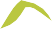 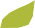 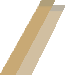 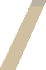 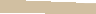 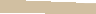 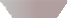 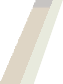 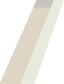 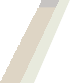 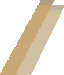 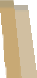 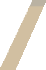 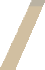 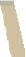 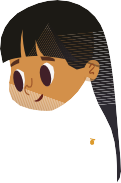 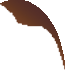 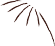 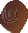 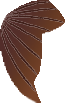 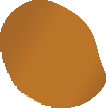 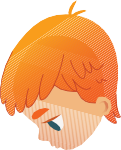 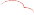 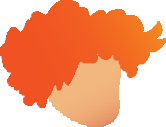 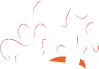 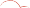 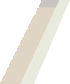 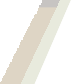 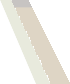 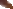 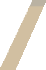 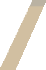 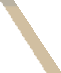 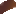 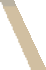 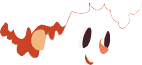 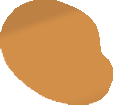 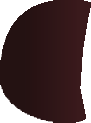 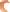 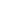 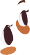 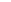 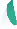 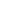 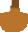 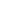 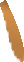 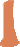 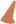 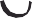 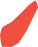 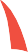 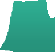 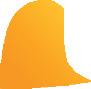 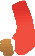 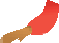 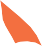 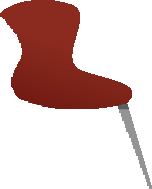 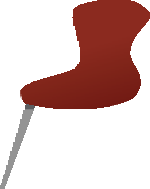 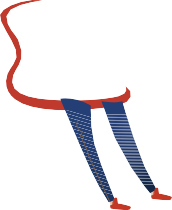 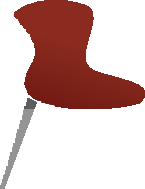 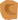 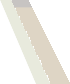 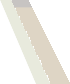 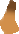 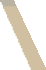 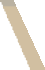 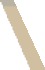 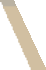 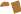 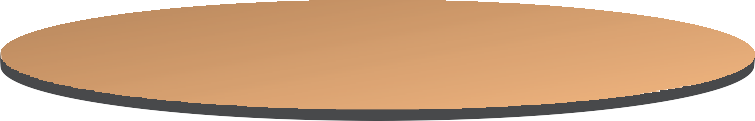 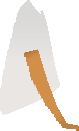 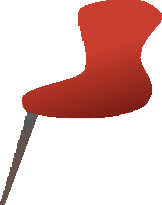 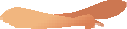 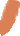 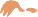 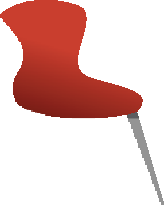 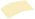 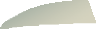 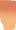 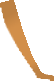 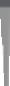 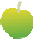 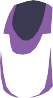 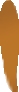 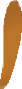 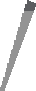 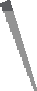 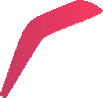 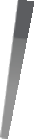 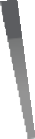 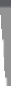 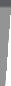 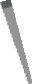 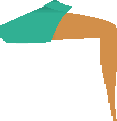 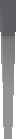 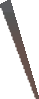 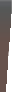 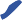 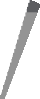 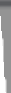 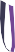 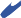 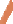 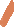 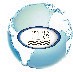 sensafe.com
참조 및 보강을 위한 링크
콜로라도 광산 학교
구리 데이터 센터, The
환경 보호국
물고기 정보 서비스
국제 구리 협회, The
PBS
어린이를 위한 과학
비누 및 세제 협회, The
미국 지질 조사국, The
오늘날의 물 교육
물 환경 연맹
www.mines.edu www.water.usgs.gov www.epa.gov/safewater www.actwin.com/fish/index.php www.copperalliance.org
www.pbs.org/newshour/tag/drinking-water www.ducksters.com/science/ecosystems/nitrogen_cycle.php www.cleaning101.com
water.usgs.gov www.projectwet.org/ www.wef.org
참고: 활동 책자에 기재된 인터넷 주소는 책자 제작 당시의 정확한 주소입니다. 주소는 참고 자료로만 제공되며 ITS, Inc.
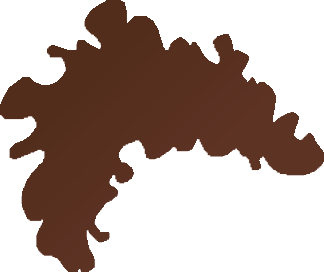 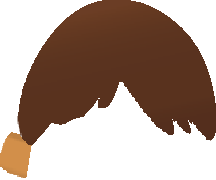 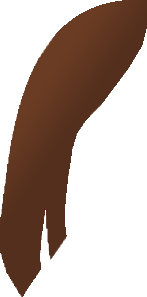 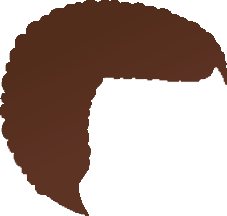 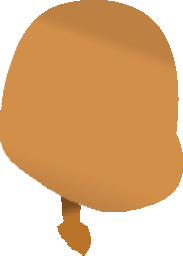 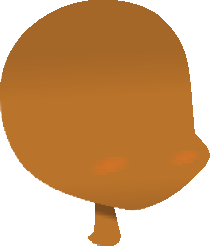 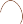 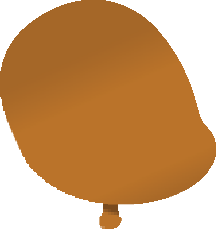 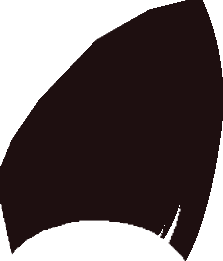 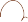 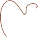 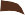 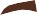 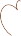 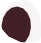 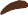 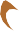 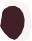 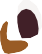 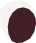 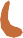 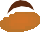 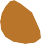 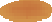 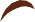 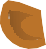 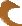 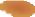 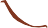 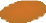 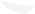 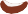 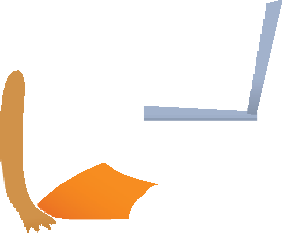 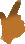 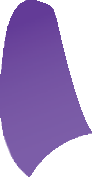 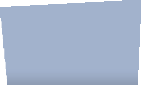 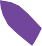 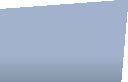 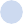 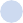 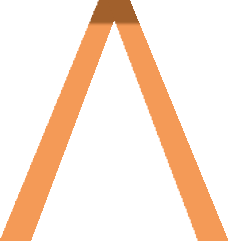 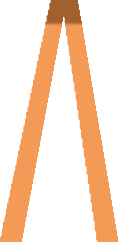 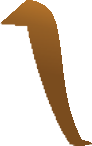 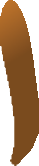 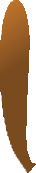 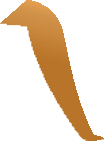 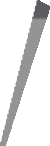 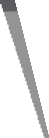 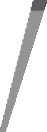 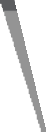 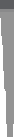 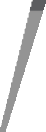 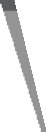 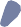 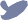 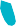 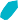 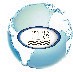 sensafe.com